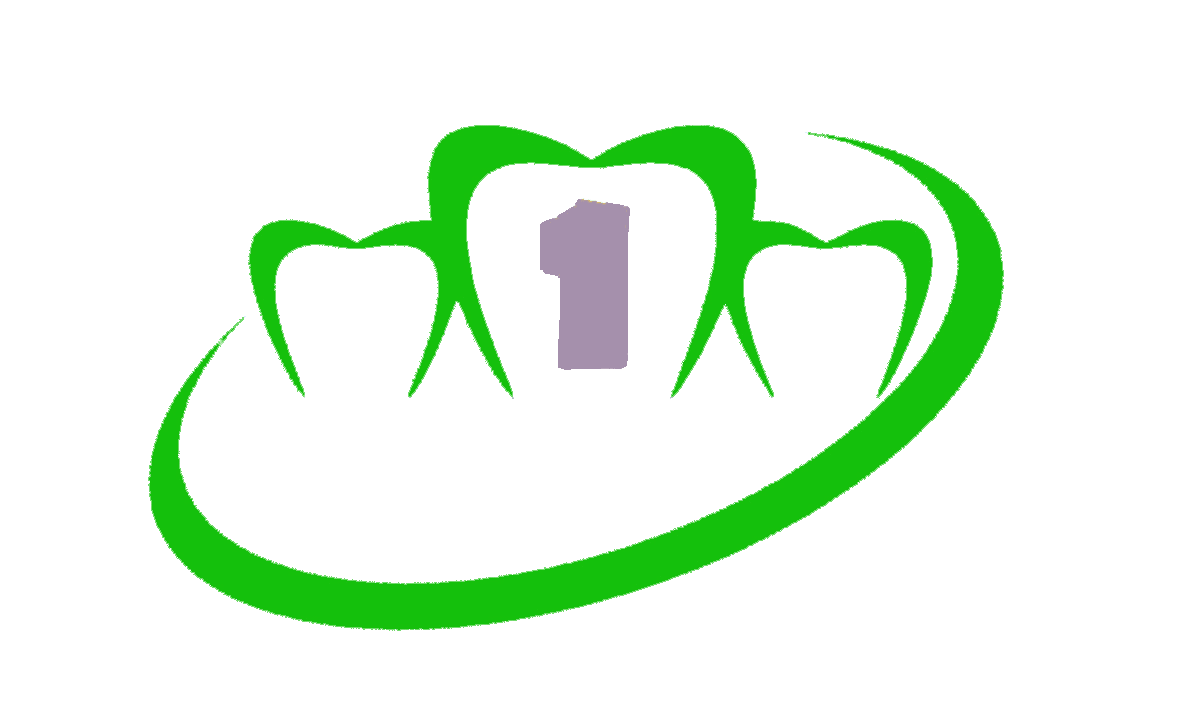 Краевое государственное автономное учреждение здравоохранения
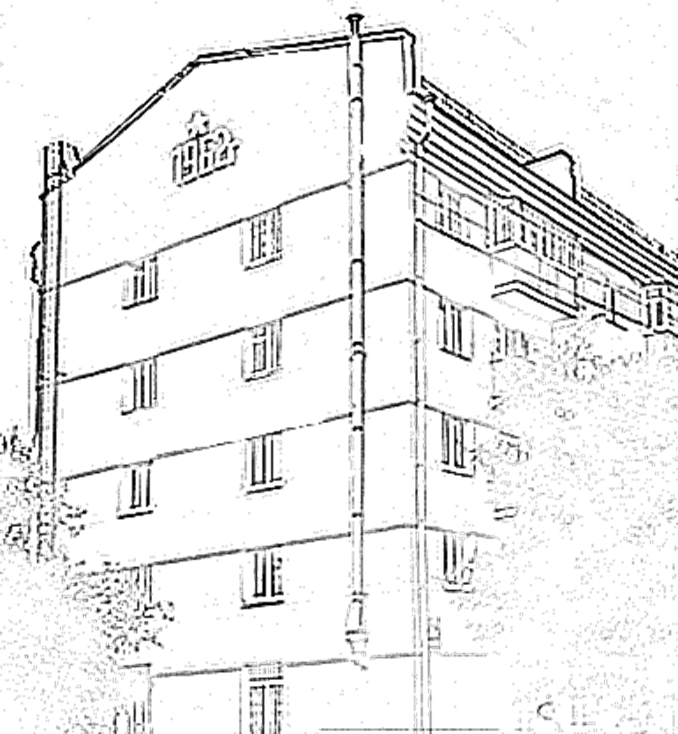 «КРАСНОЯРСКАЯ ГОРОДСКАЯ 
СТОМАТОЛОГИЧЕСКАЯ  ПОЛИКЛИНИКА №1»
Трудолюбие, гуманизм, милосердие, инновации.
Отдел кадров 264-07-43
Красноярск 2024г.
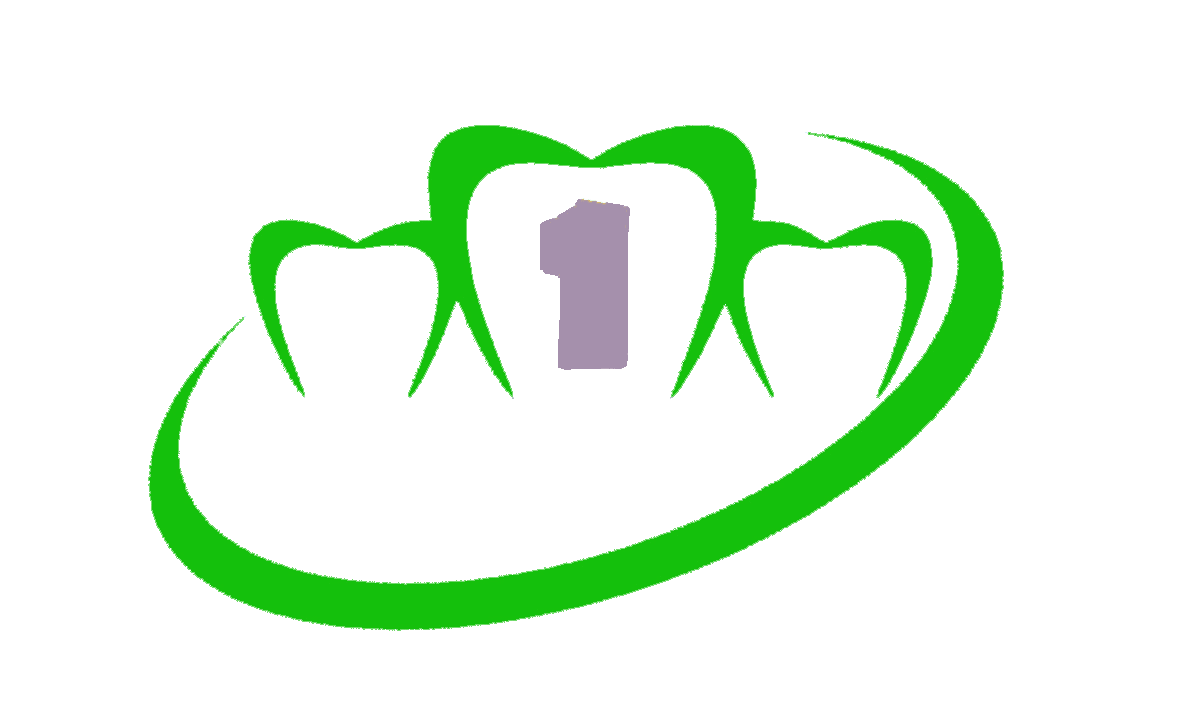 Краевое государственное автономное учреждение здравоохранения «Красноярская городская стоматологическая поликлиника № 1»
История
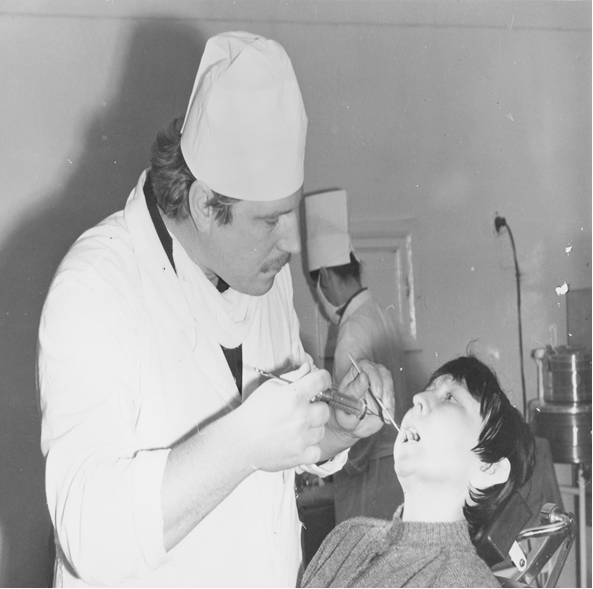 Учреждение (как стоматологическая поликлиника №25) образовано в 1963 г., врачи и оборудование были переведены из других медицинских учреждений. Первое время в поликлинике был организован смешанный прием, затем прием стал дифференцированным. Были организованы ортопедическое и детское отделения, стоматологические кабинеты на заводах, в школах, врачи выезжали в командировки в другие населенные пункты края для оказания практической помощи.
27.06.1977г. стоматологическая поликлиника №25 была переименована в стоматологическую поликлинику №1.
31.01.1994г. стоматологическая поликлиника №1 была переименована в Муниципальное Учреждение Здравоохранения «Городская стоматологическая поликлиника №1»
25.01.2011г. Муниципальное Учреждение Здравоохранения «Городская стоматологическая поликлиника №1», (МУЗ «ГСП№1»), было переименовано в Муниципальное Бюджетное Учреждение Здравоохранения «Городская стоматологическая поликлиника № 1» . 
14.05.2015г.  Стала Краевым государственным автономным учреждением «Красноярская городская стоматологическая поликлиника № 1»
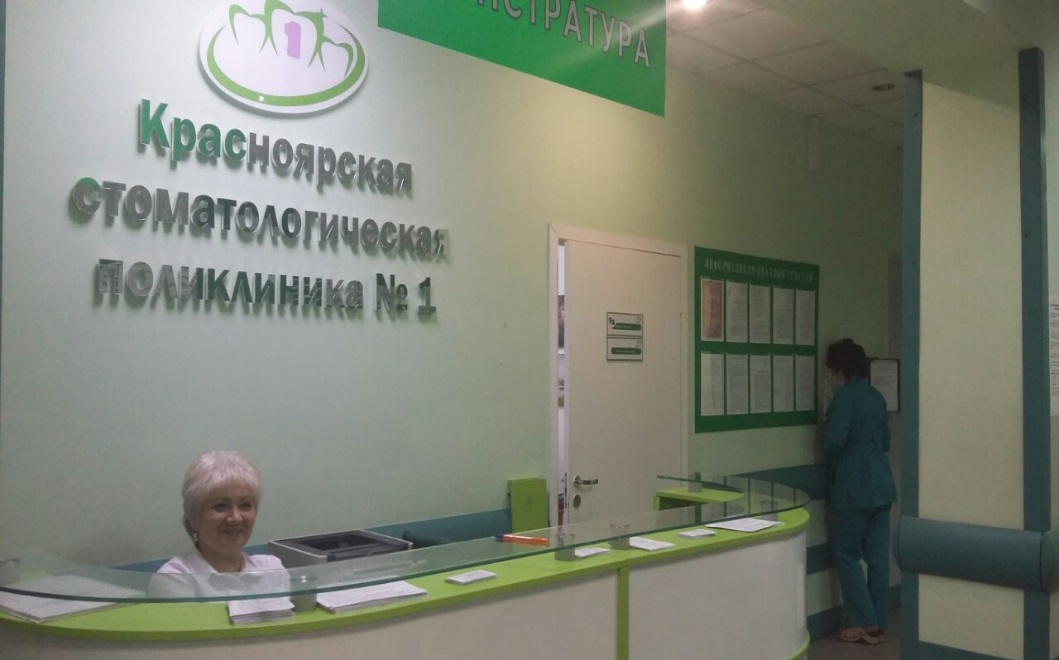 [Speaker Notes: Учреждение основано в 1963 году. Это первая специализированная поликлиника в г. Красноярске, хотя и называлась стом п-ка №25.]
Кратко о нас
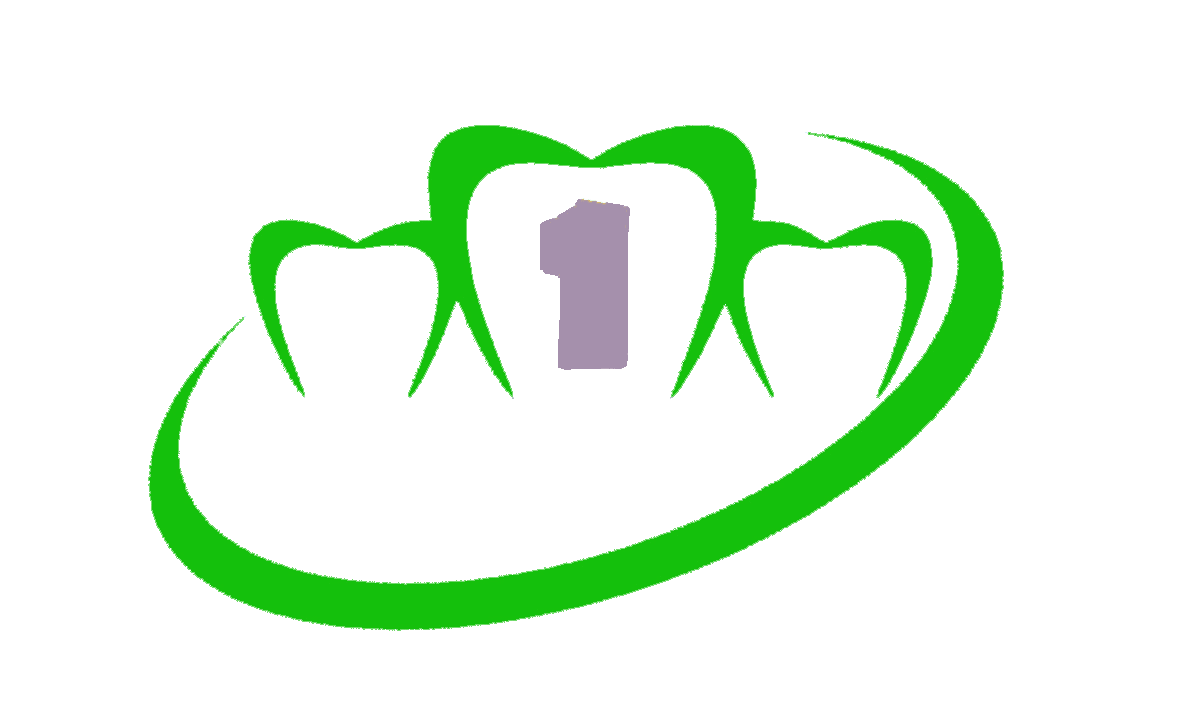 Краевое государственное автономное учреждение здравоохранения «Красноярская городская стоматологическая поликлиника № 1»
% укомплектованности врачебным персоналом – 92%
% укомплектованности средним медперсоналом – 94 %
С 2008 года учреждение возглавляет Власов Дмитрий Викторович 
Главный внештатный стоматолог Красноярского края
Вице-президент ассоциации «СТаР» (Стоматологической ассоциации России)
Отличник здравоохранения
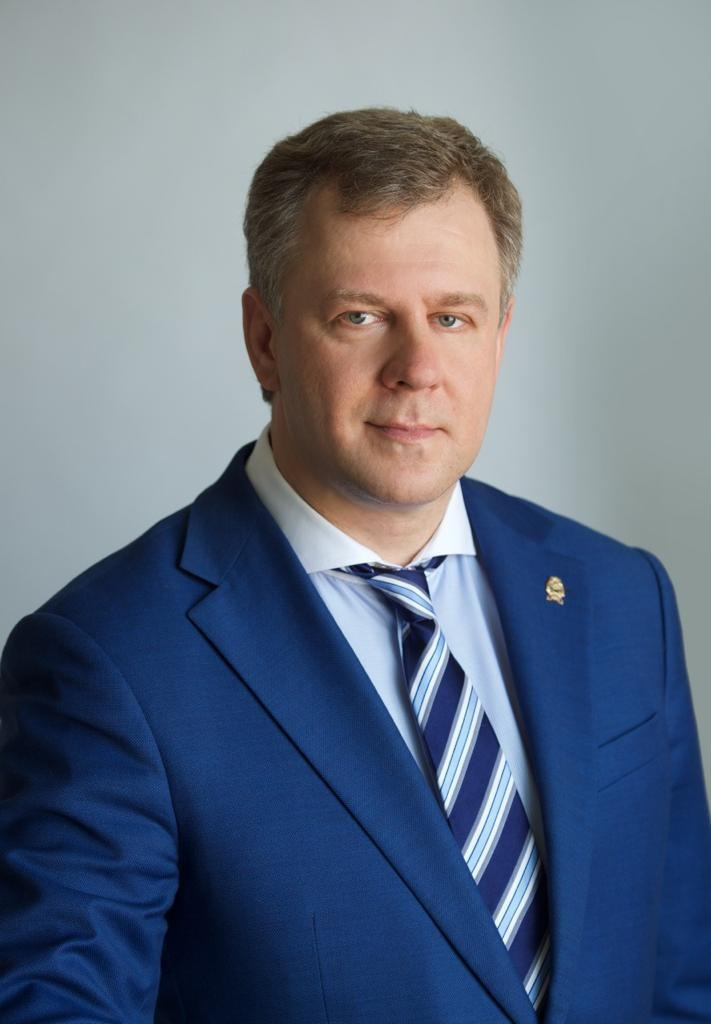 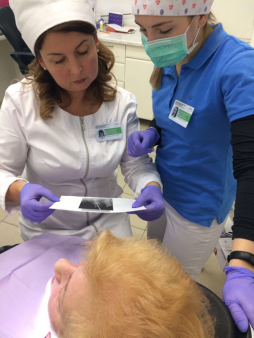 Победители номинации «Лучший стоматолог Красноярского края»:
2018 г.- Пархомова Виктория Викторовна
2020 г.- Бобровская Елена Григорьевна
2023 г.- Григорян Ирина Анатольевна
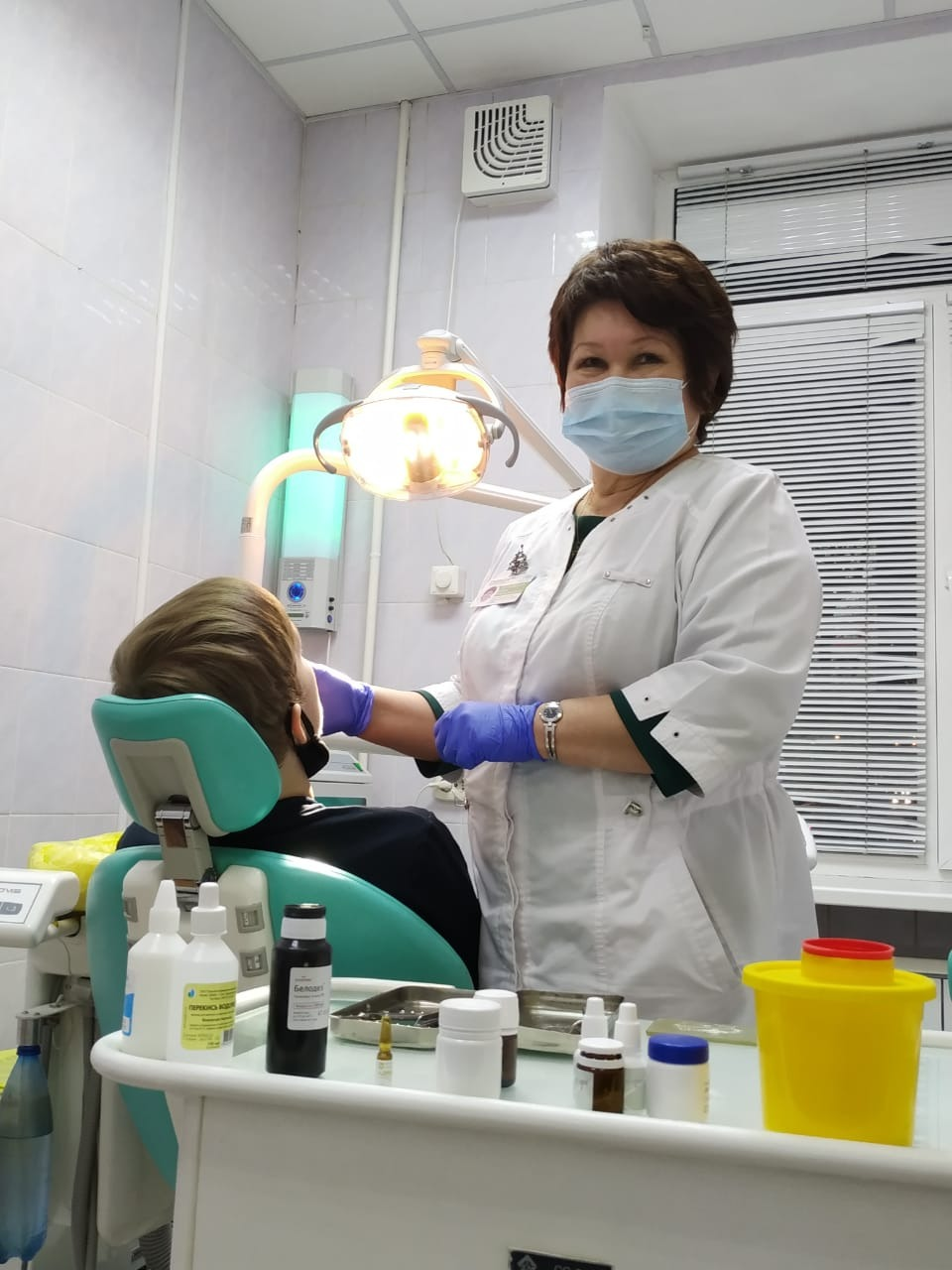 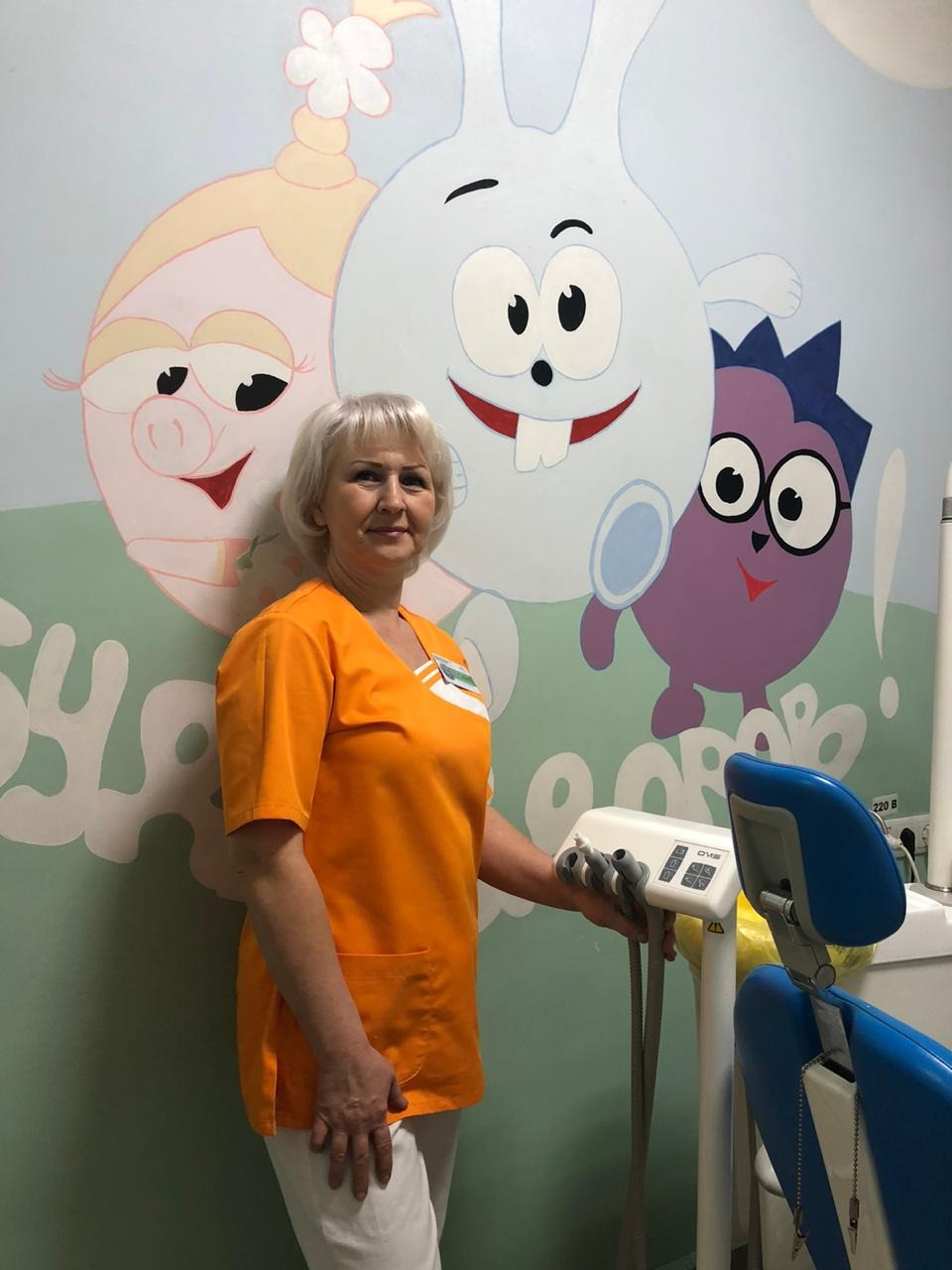 Большинство наших врачей имеют Благодарственные письма и Почетные грамоты от
Министерства здравоохранения Красноярского края 
Городского совета депутатов
Главы города Красноярска
Красноярска, Законодательного собрания края
Губернатора Красноярского края
Отдел кадров 264-07-43
В составе учреждения 65 врачей-стоматологов, более 20 сотрудников имеют высшую квалификационную категорию. Состав врачебных кадров обновляется за счет прихода молодых специалистов, выпускников Красноярского государственного медицинского университета. Врачи учреждения постоянно повышают свой уровень знаний, участвуя в программе непрерывного медицинского  образования, выступая с докладами на краевых конференциях.
[Speaker Notes: Во главе  учреждения  Дмитрий Викторович Власов – хирург-имплантолог, главный внештатный стом Кр Кр, депутат гор совета, в учреждении трудятся 69 врачей-стоматологов и 48 медицинских сестер]
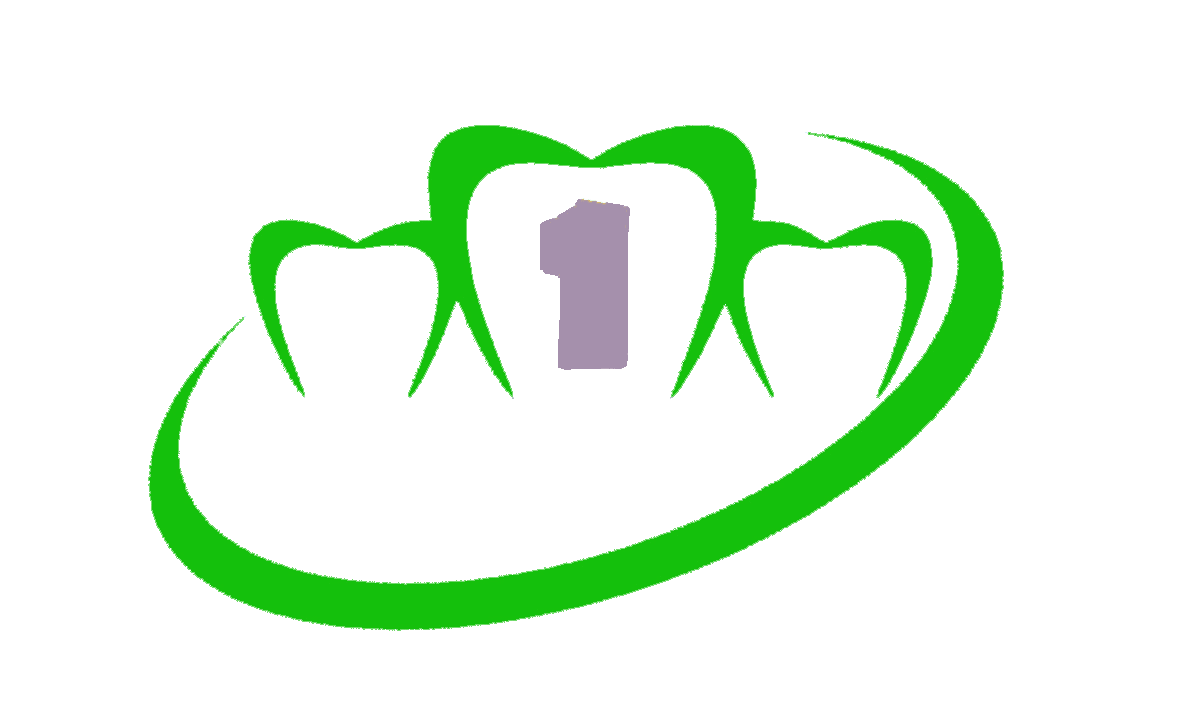 Краевое государственное автономное учреждение здравоохранения «Красноярская городская стоматологическая поликлиника № 1»
КГАУЗ «КГСП№1» находится по адресу ул. Мичурина, д. 2А,
Филиалы:
ул. Спортивная, 184
ул. Парашютная, 64
Кроме того, наши врачи оказывают стоматологическую  помощь в школах №16, 65, 88, 94, 148, 13, 44,3 лицей. 
Все кабинеты этих школ оснащены новым стоматологическим оборудованием.
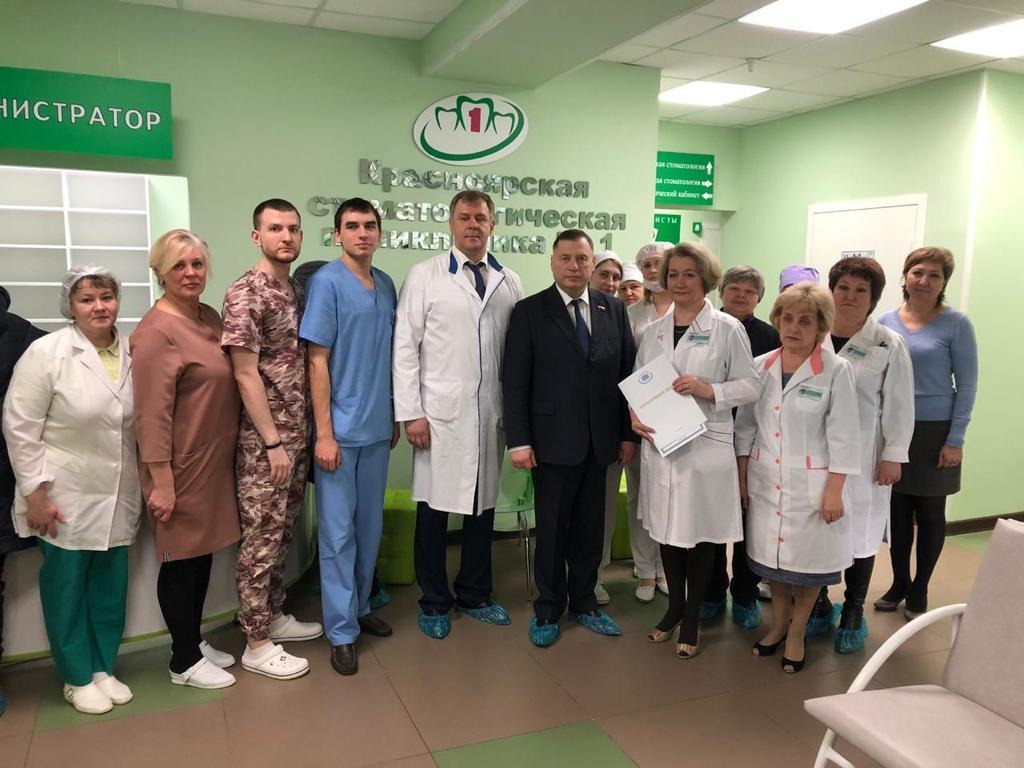 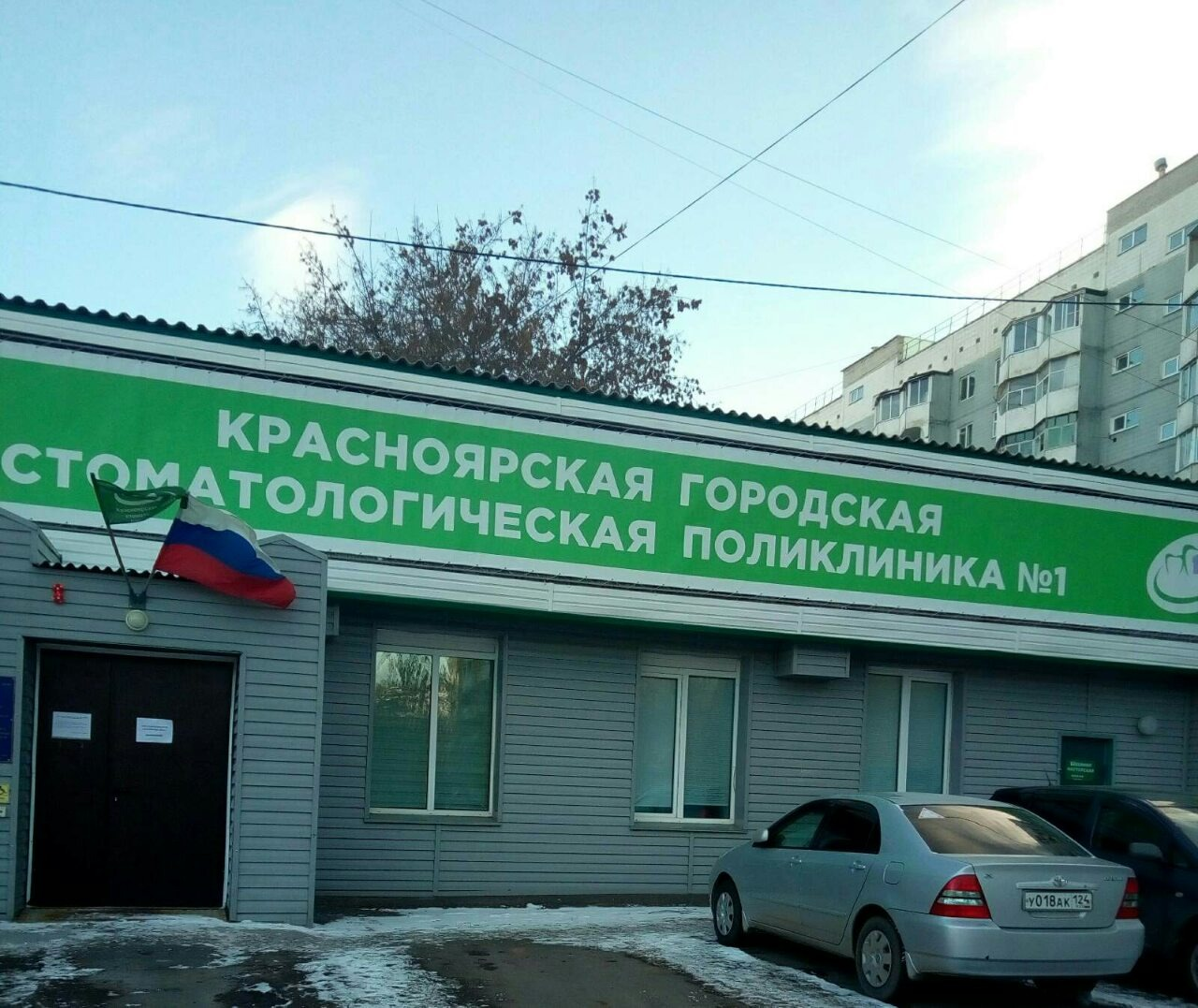 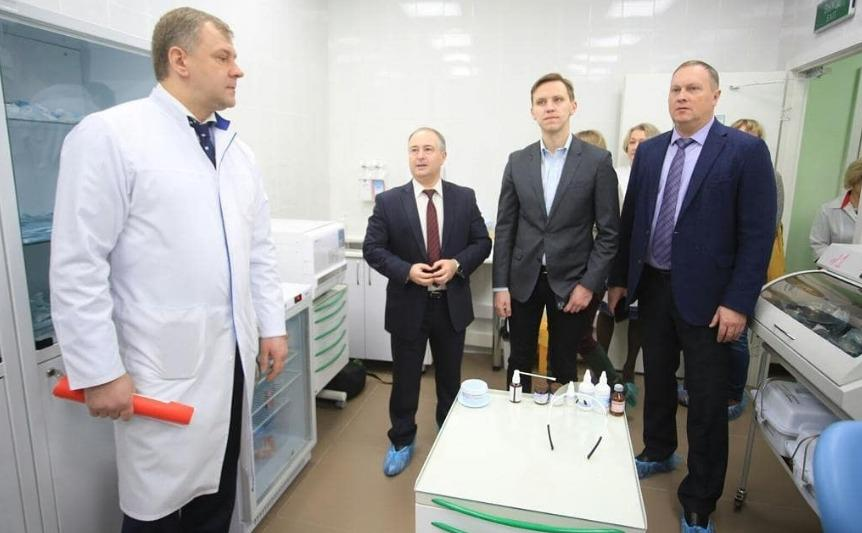 Отдел кадров 264-07-43
[Speaker Notes: за последние 3 года были открыты 2 филиала поликлиники по ул. Парашютная и Спортивная]
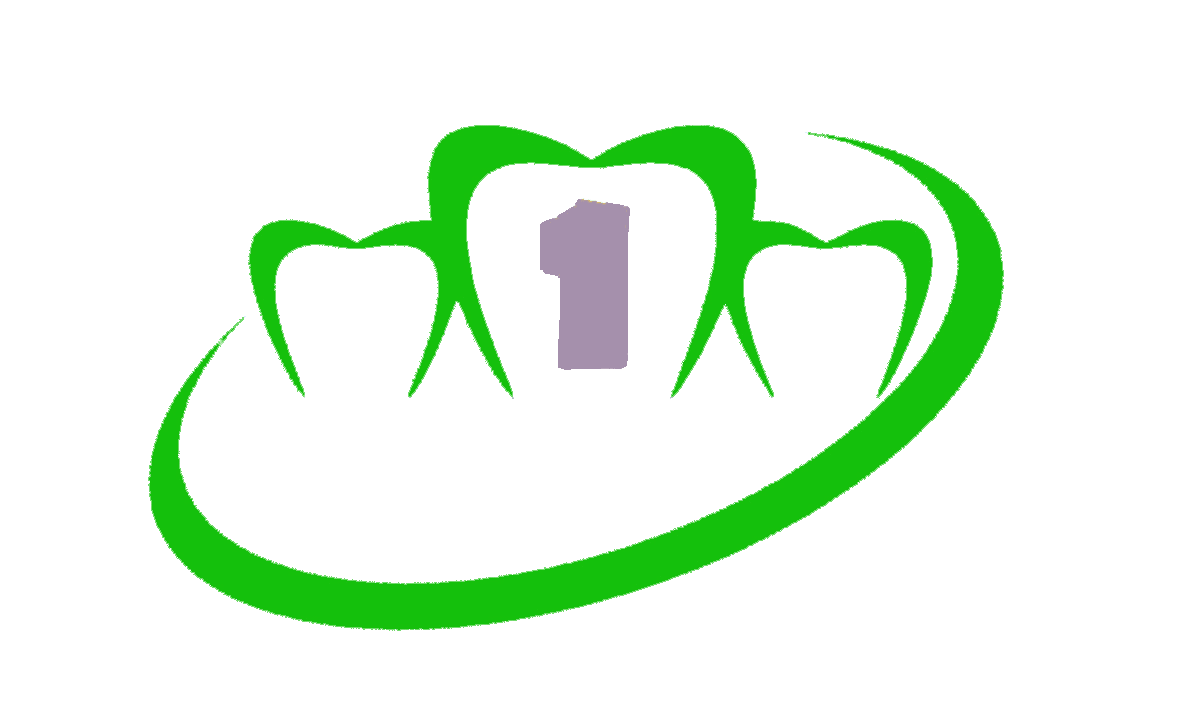 Краевое государственное автономное учреждение здравоохранения «Красноярская городская стоматологическая поликлиника № 1»
Развитие новых технологий в КГАУЗ «КГСП № 1»
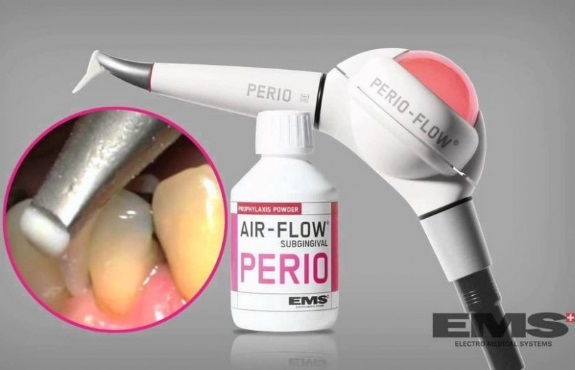 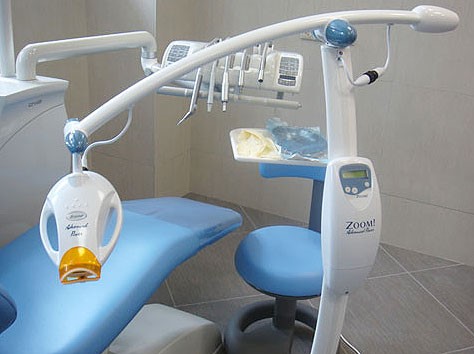 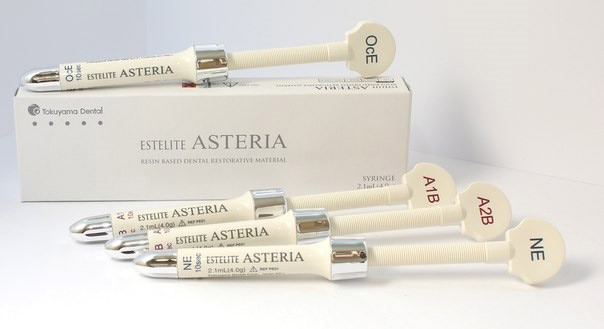 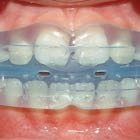 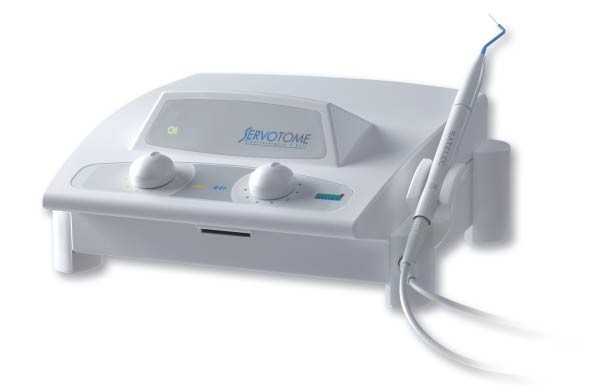 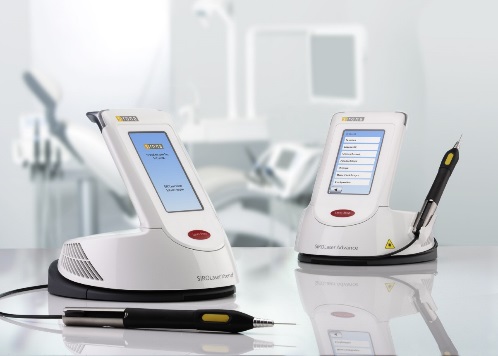 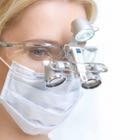 [Speaker Notes: Большое внимание уделяется развитию новых технологий]
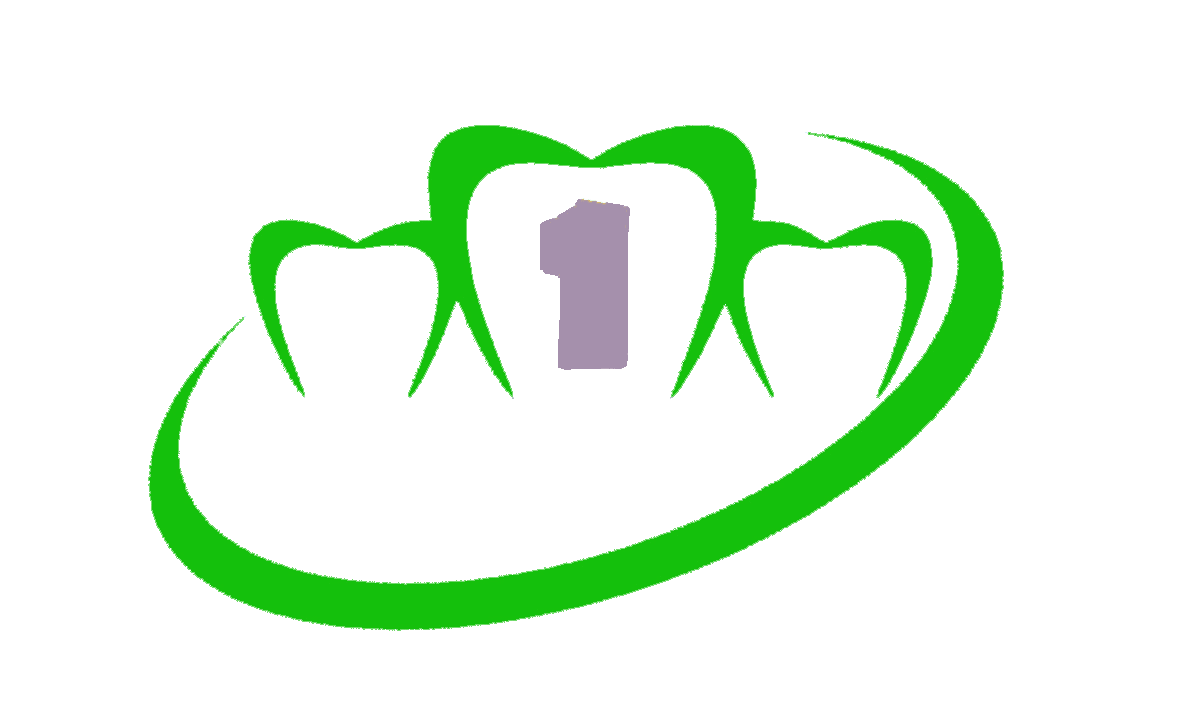 Краевое государственное автономное учреждение здравоохранения «Красноярская городская стоматологическая поликлиника № 1»
Развитие новых технологий в КГАУЗ «КГСП № 1»
Рентгенологические исследования –
3D-рентген аппарат Sirona ORTHOPHOS SL 3D

Диагностика онкологических заболеваний в полости рта
с применением аппарата аутофлуоресцентной стоматоскопии (АФС)
Эстетическое протезирование: виниры, вкладки, безметалловая, пресс керамика.
Протезирование на имплантатах.
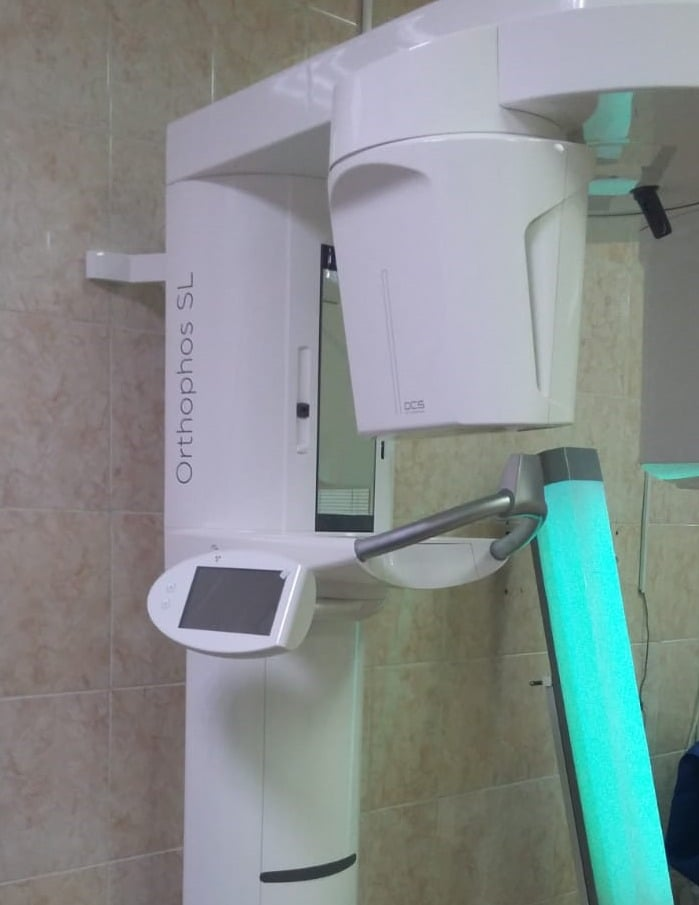 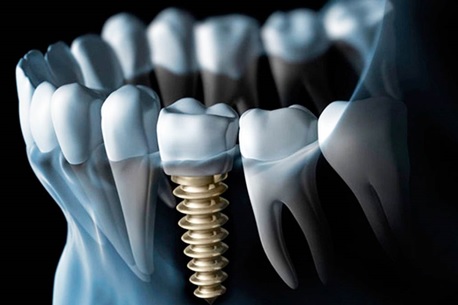 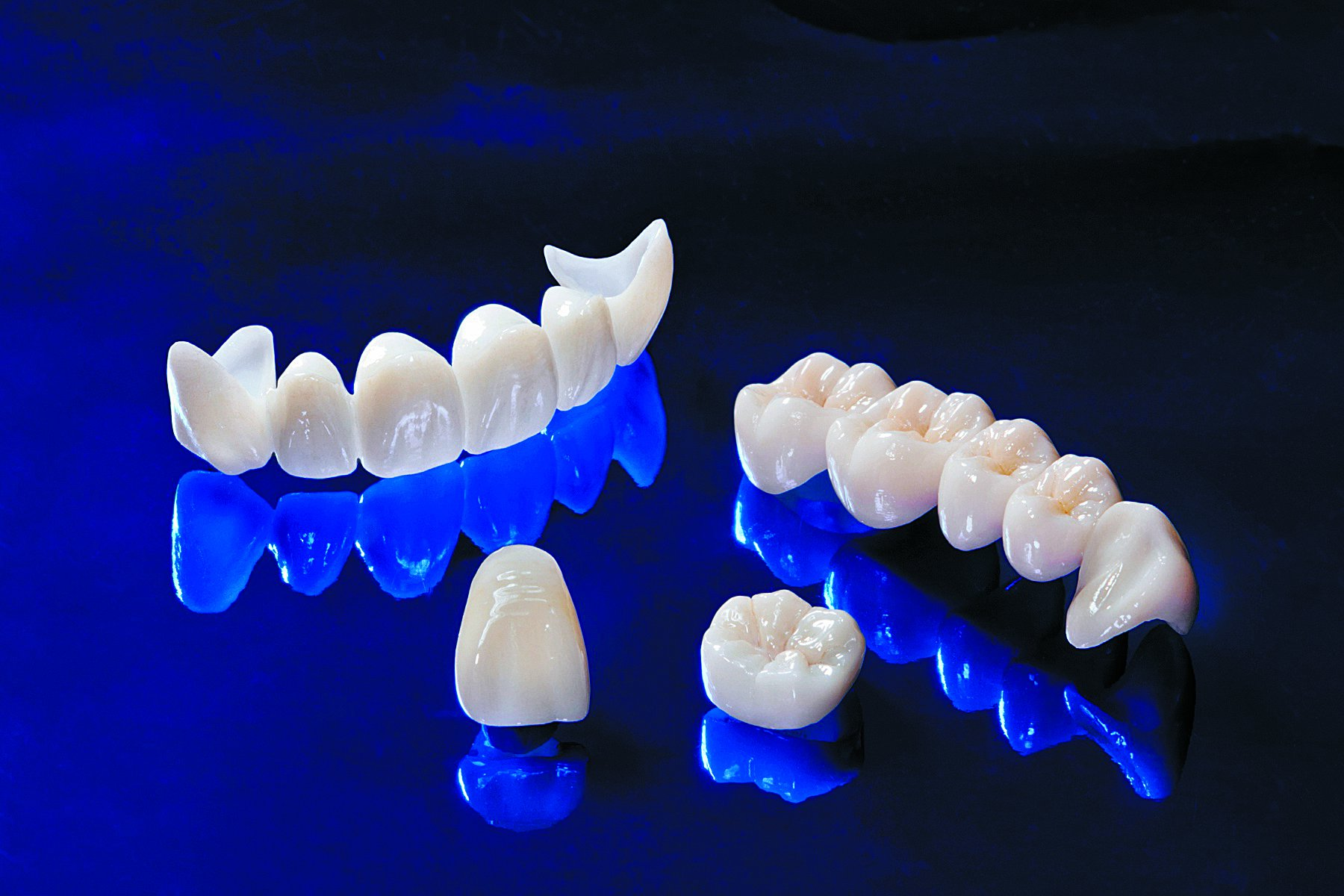 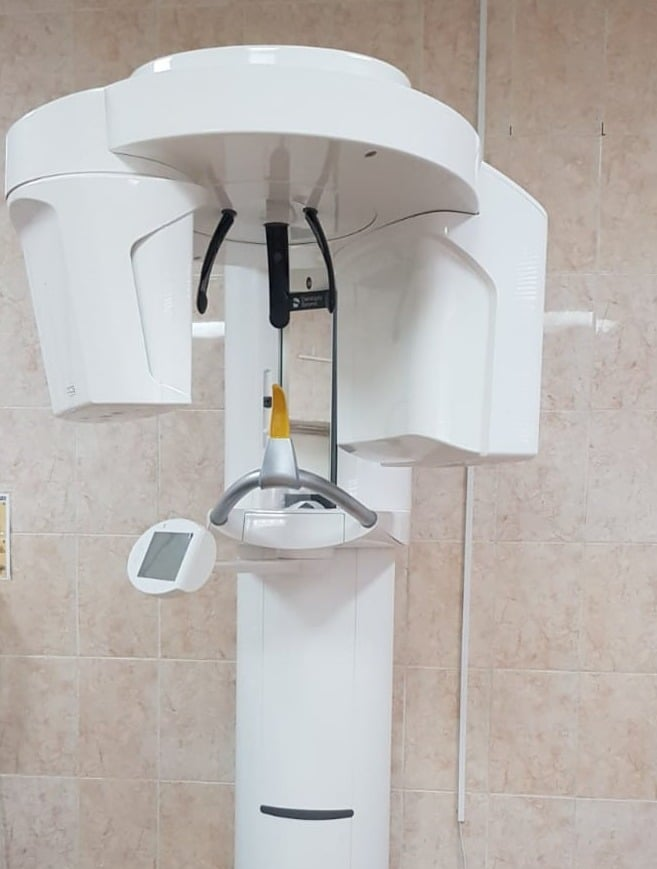 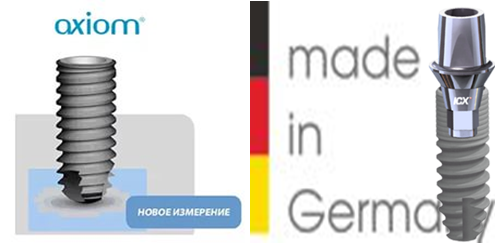 [Speaker Notes: Новые технологии]
Краевое государственное автономное учреждение здравоохранения «Красноярская городская стоматологическая поликлиника № 1»
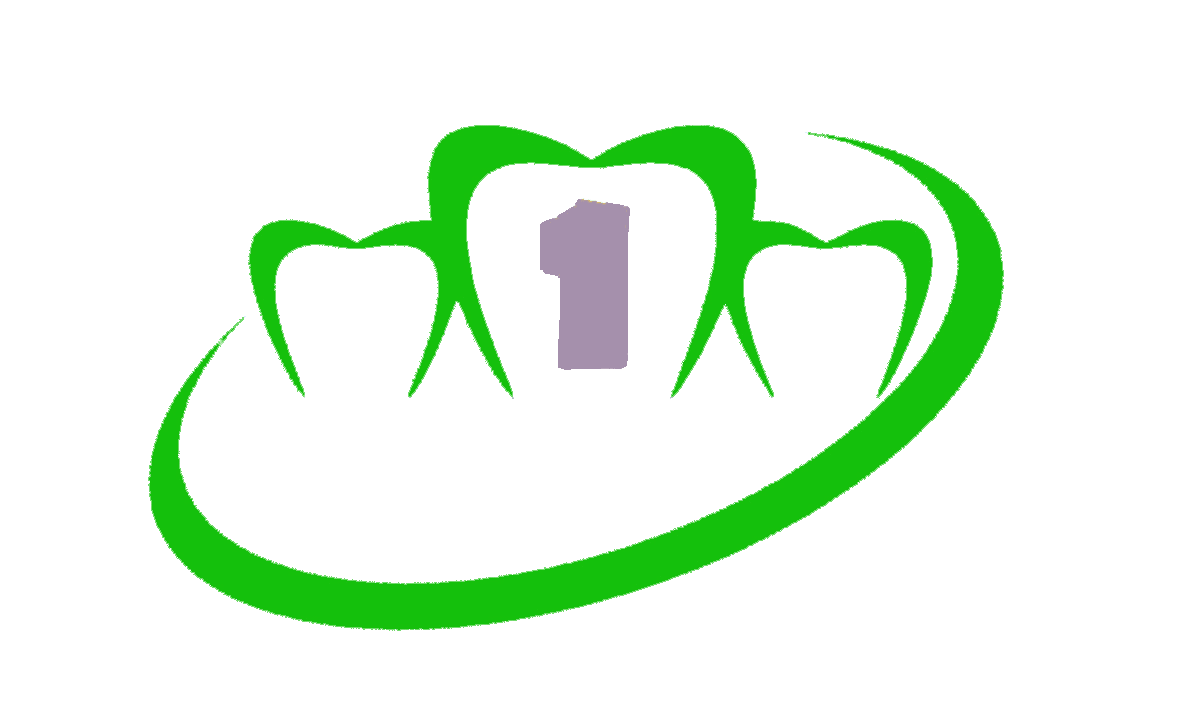 Применяется  при первичном осмотре аппарат АФС (аппарат аутофлуоресцентной стоматоскопии).
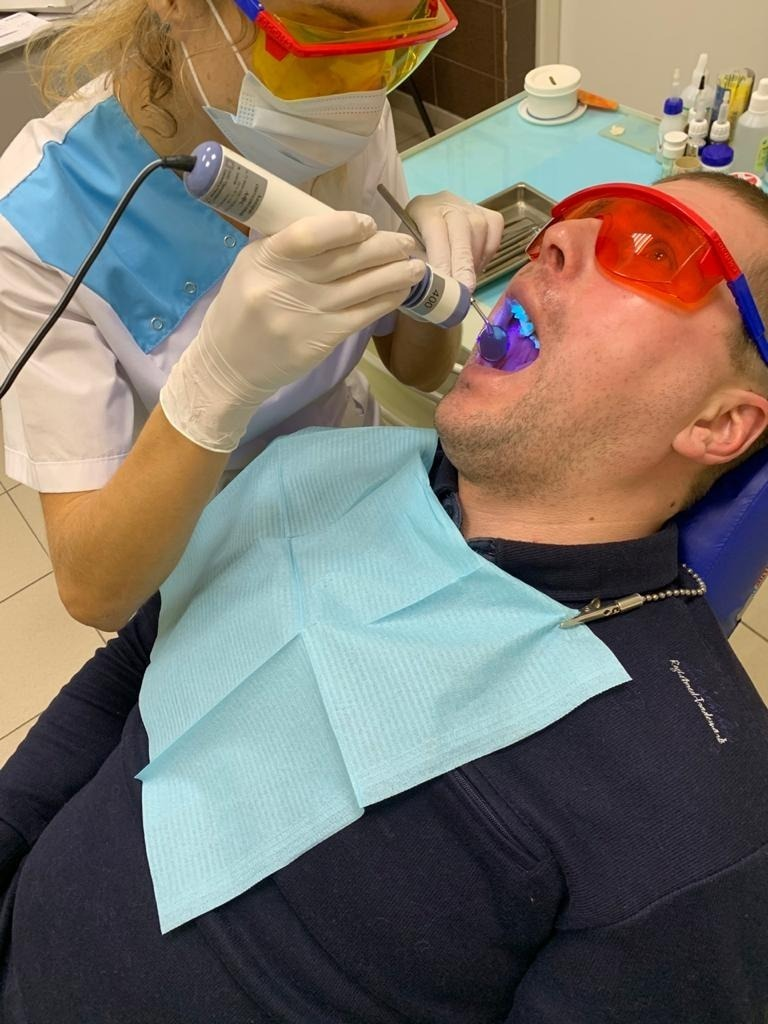 Применяя данный метод исследования, имеем возможность не только визуально определять наличие подозрительно измененного эпителия и констатировать факторы риска у стоматологического пациента, но и проводить аутофлуоресцентную  визуализацию слизистой оболочки рта и выявлять очаги аномального свечения, связанные с наличием предраковых процессов, а также онкологических заболеваний,  с последующим цитологическим или гистологическим исследованием.
Отдел кадров 264-07-43
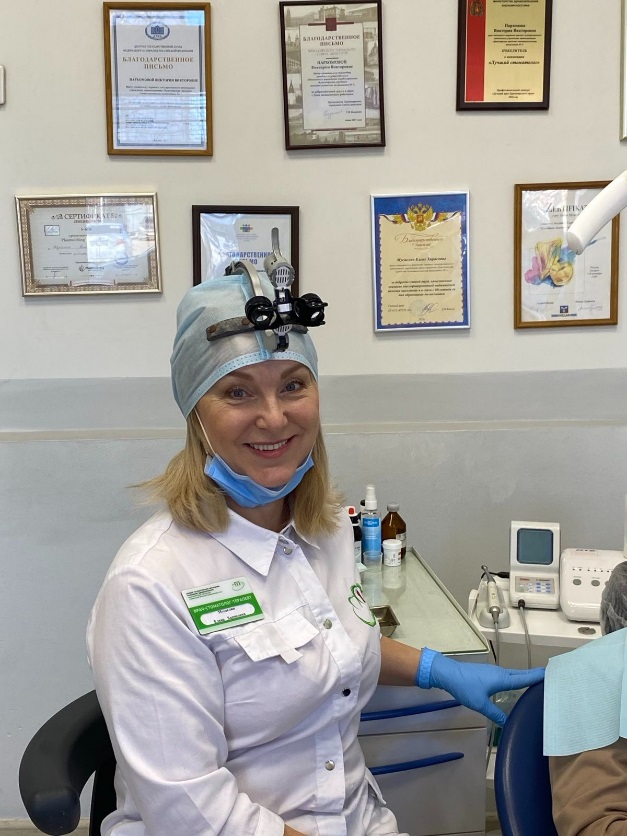 Бинокуляры- это необходимый инструмент для точной работы и диагностики. Они позволяют увеличить изображение х2-х10 раз, обеспечивая хорошую видимость даже в труднодоступных местах. Благодаря бинокулярам стоматолог может проводить процедуры более аккуратно и эффективно, минимизируя риски ошибок. Качество лечения значительно повышается.
Микроскоп - инновационный инструмент, многократно повышающий точность любых манипуляций. Лечение с применением оптики позволяет ставить точные диагнозы, максимально сохранять здоровые ткани, на ранних стадиях обнаруживать скрытые патологии.
Использование микроскопа в стоматологии — это комфорт пациента и врача на приеме.
[Speaker Notes: (аппарат аутофлуоресцентной стоматоскопии)]
Краевое государственное автономное учреждение здравоохранения «Красноярская городская стоматологическая поликлиника № 1»
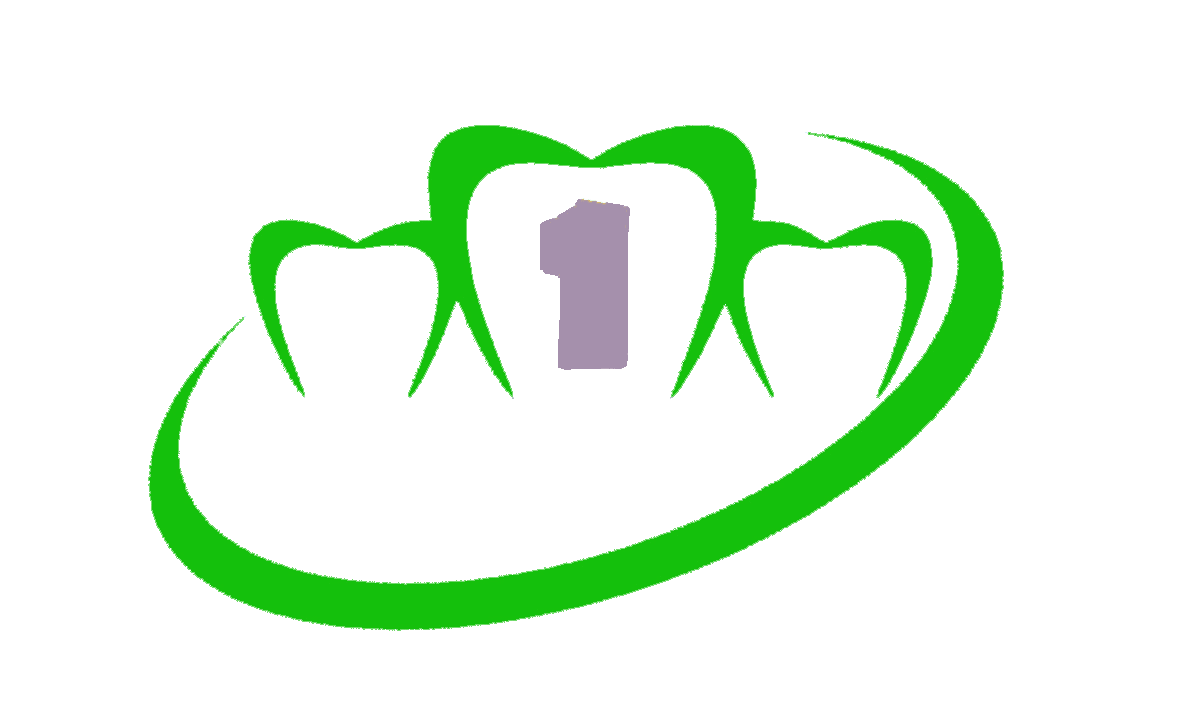 В 2020 году совместно с Министерством здравоохранения Красноярского края приобретен мобильный стоматологический комплекс для оказания помощи врачами КГАУЗ «КГСП № 1» жителям удаленных территорий края.
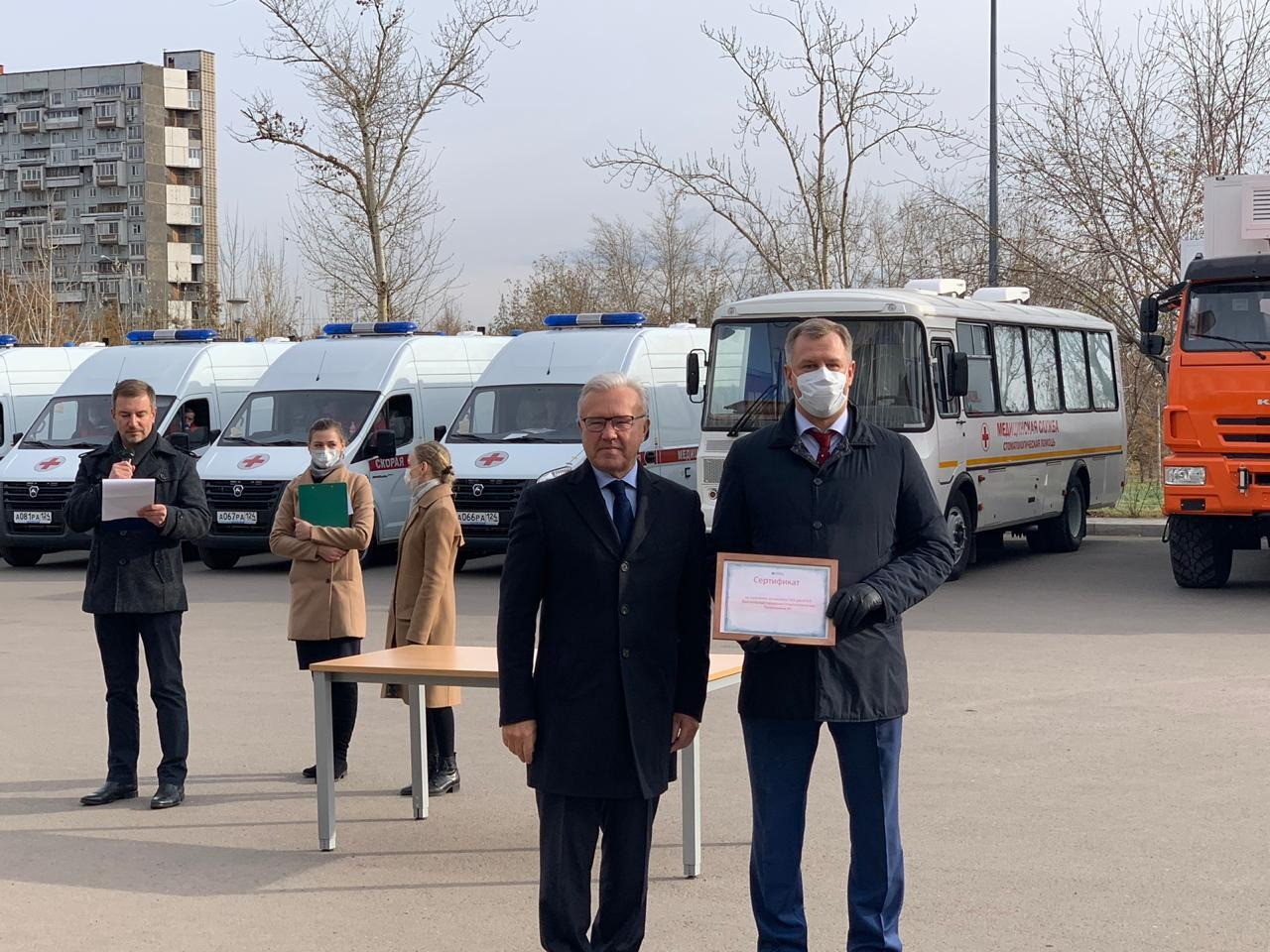 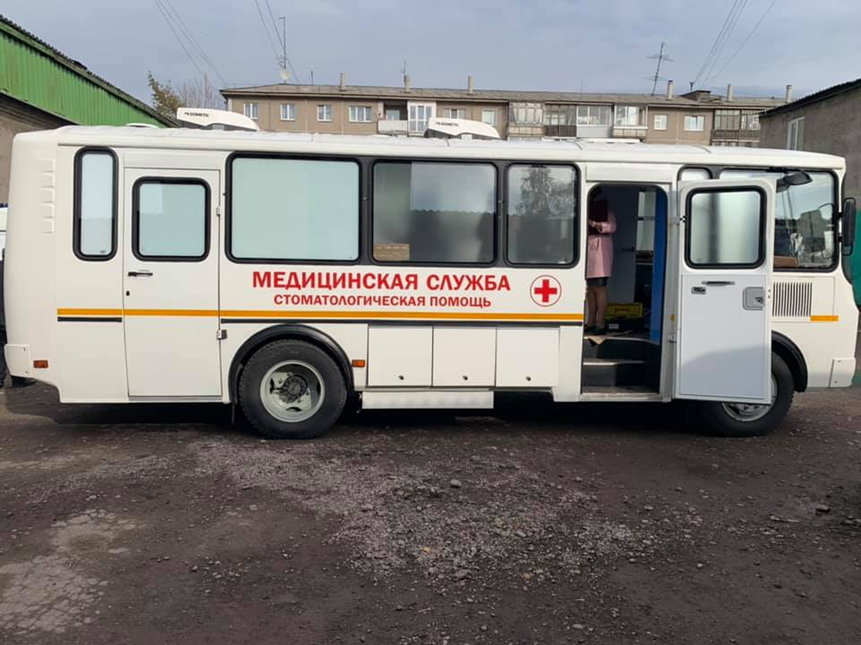 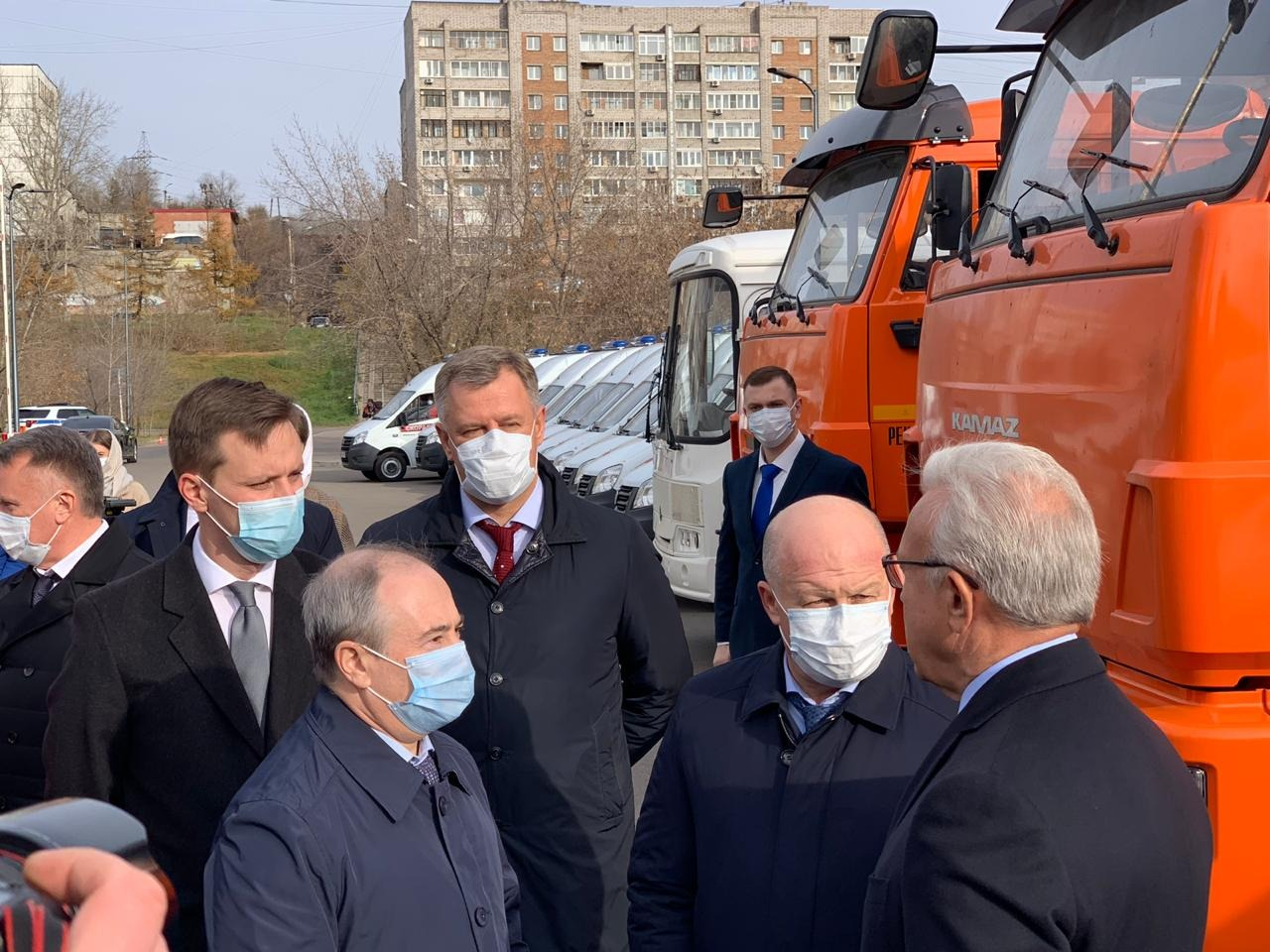 [Speaker Notes: Работает  мобильный стоматологический комплекс                                                                                                                                                                                                                                                                                                                                                                                                                                                                                                                                                                                                                                                                                                                                                                                                                                                                                                                                                                                                                                                                                                                                                                                                                                                                                                                                                                                                                                                                                                                                                                                                                                                                                                                                                                                                                                                                                                                                                                                                                                                                                                                                                                                                                                                                 Мобильный стоматологический кабинет, согласно приказу МЗСР РФ от 07.12.2011 г. № 1496н «Об утверждении порядка оказания медицинской помощи взрослому населению при стоматологических заболеваниях»  и приказу МЗСР РФ от 13.11.2012 г. № 910н  «Об утверждении порядка оказания медицинской помощи детям со стоматологическими заболеваниями»,  будет организован  как структурное подразделение стоматологической поликлиники с целью:
1. оказания стоматологической помощи маломобильным группам населения и  пожилому населению, проживающему в отдалении от стоматологической поликлиники.

2. проведение профилактических осмотров и санации полости рта  детей образовательных организаций Ленинского района, где отсутствуют лицензированные стоматологические кабинеты.

3.оказание услуг по льготному зубопротезированию на территории края.]
Мы предлагаем:
Наставничество. Вас будут координировать и обучать на практике опытные квалифицированные врачи-стоматологи.
 Обучение. Регулярные доклады коллег и совместный разбор сложных случаев, курсы повышения квалификации за счет бюджета.
Достойный уровень заработной платы. От 80 т.р., доплата 30% молодым специалистам, возможность подработки за счет оказания платных услуг.
Неочевидные бонусы. Удобный посменный график работы (с 8 до 14, с 14 до 20 часов), отпуск 48 дней в году, годовые, квартальные премии, официальный медицинский стаж.
Стабильный поток пациентов 
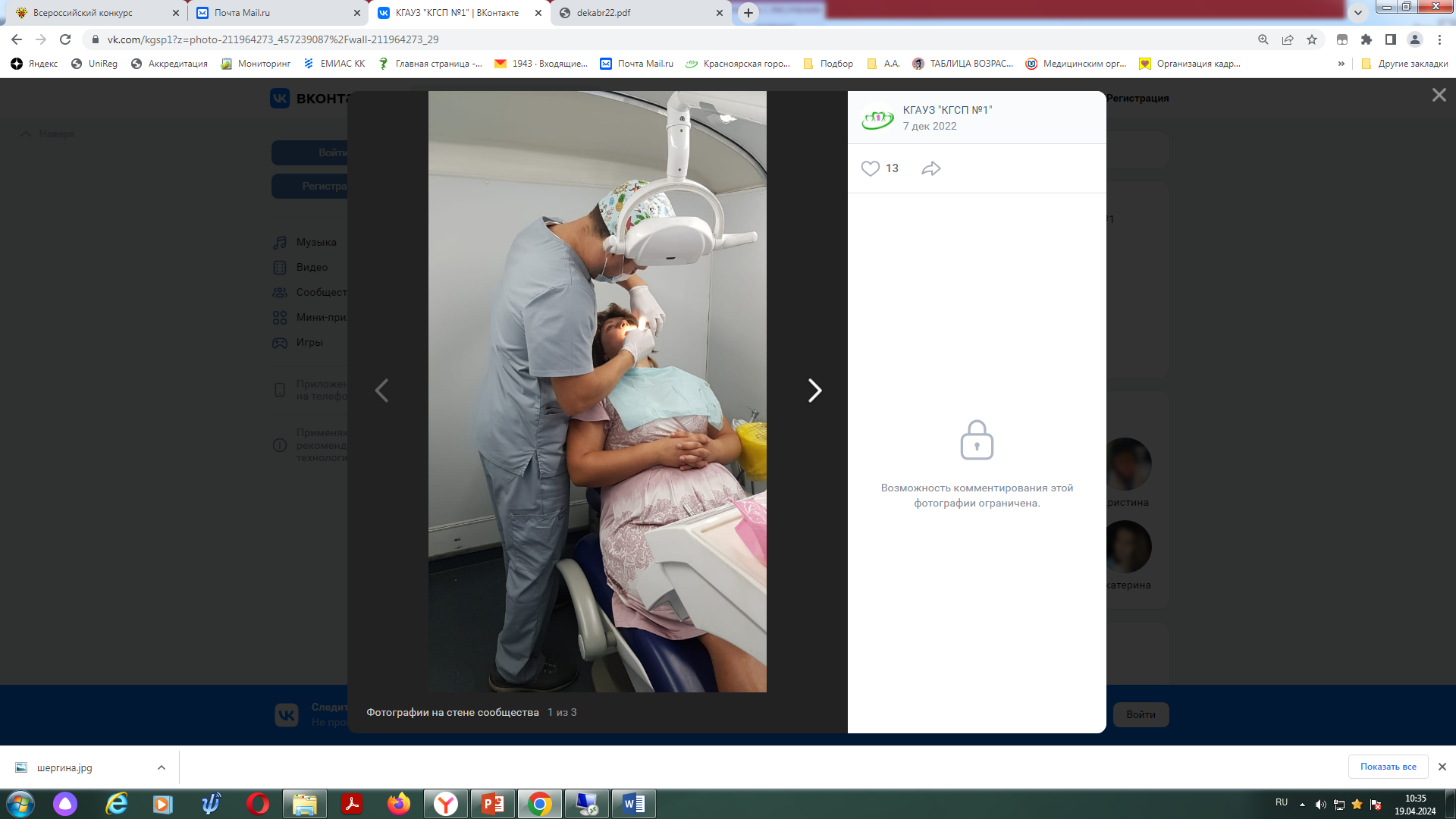 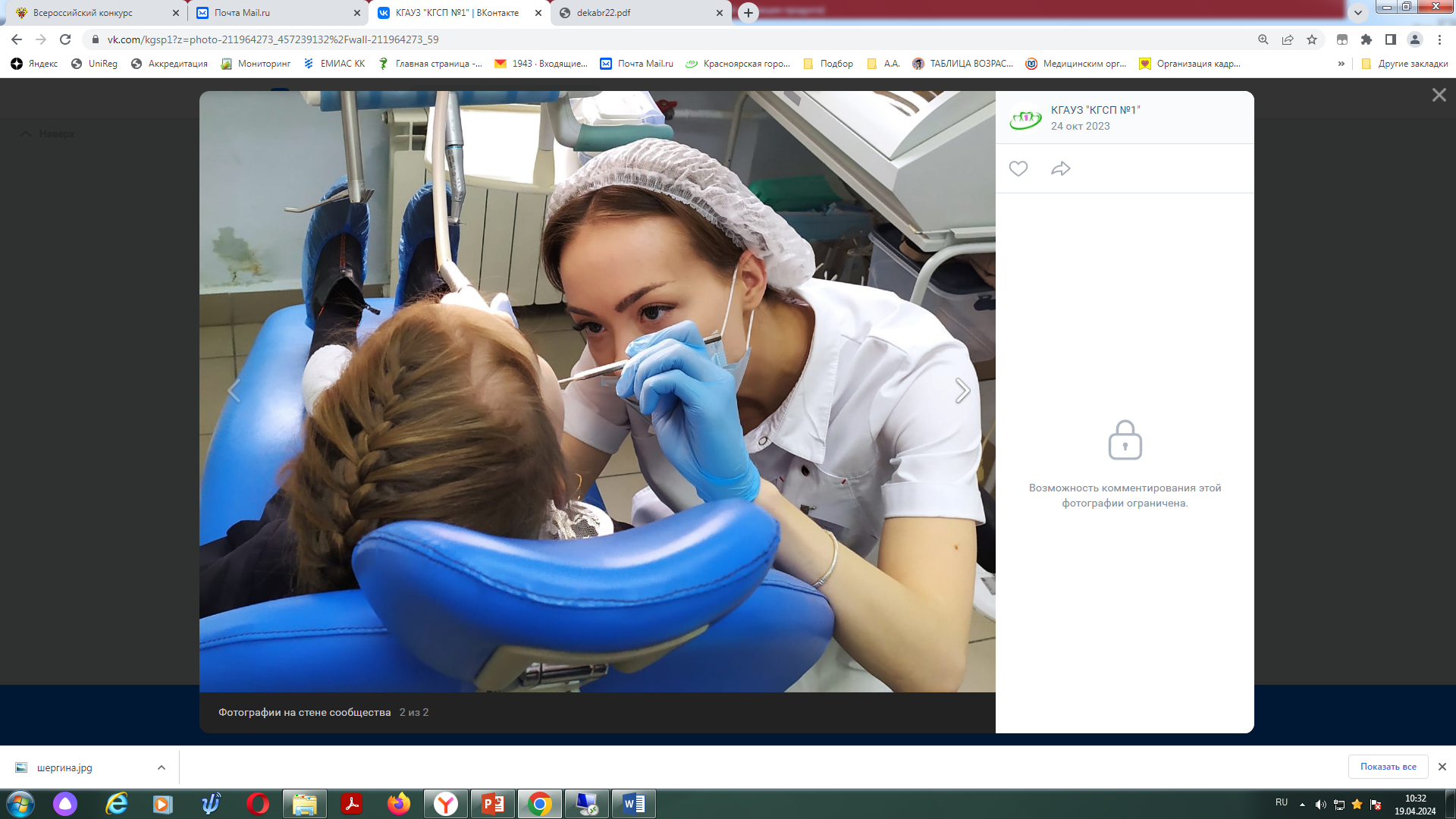 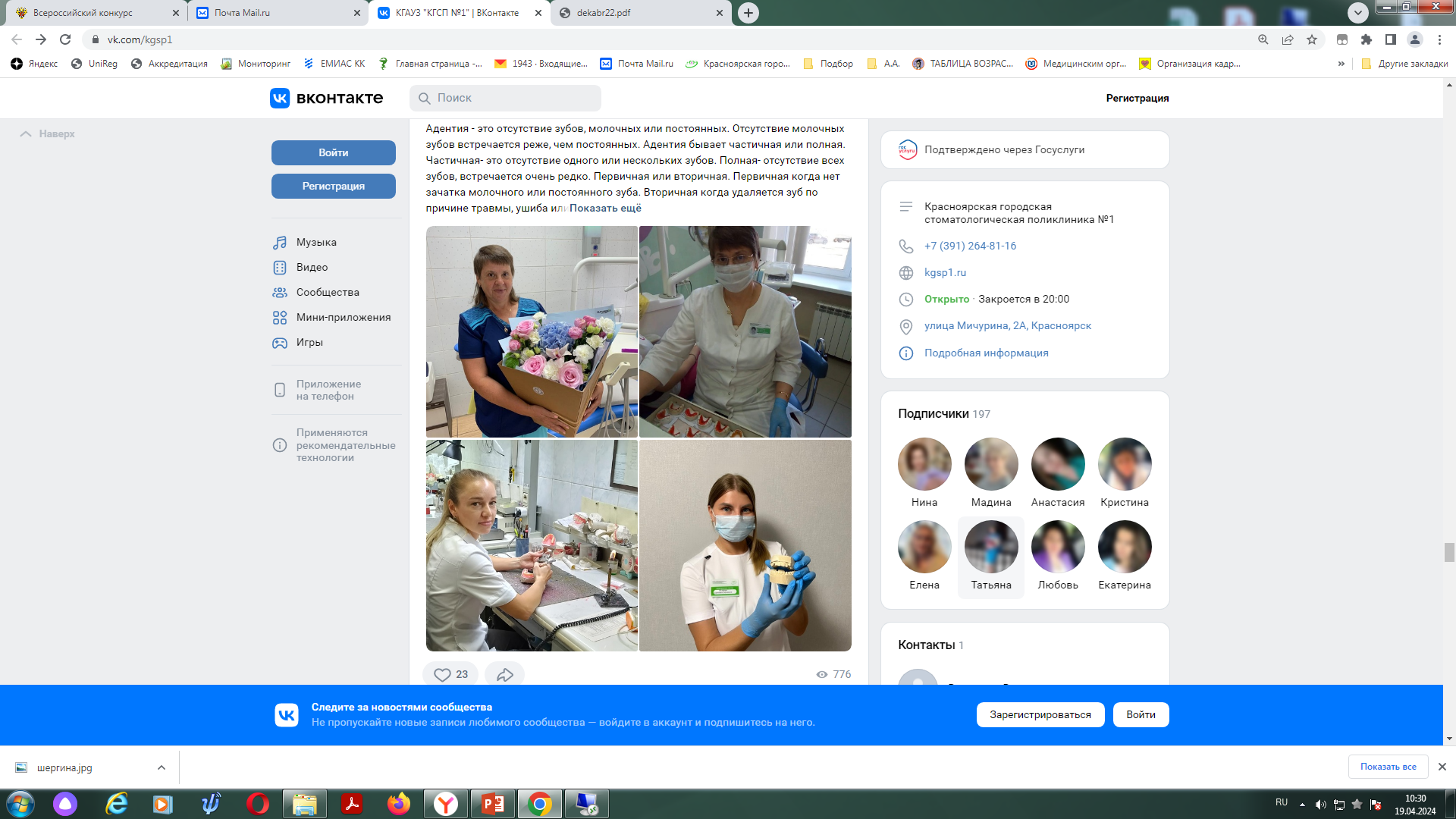 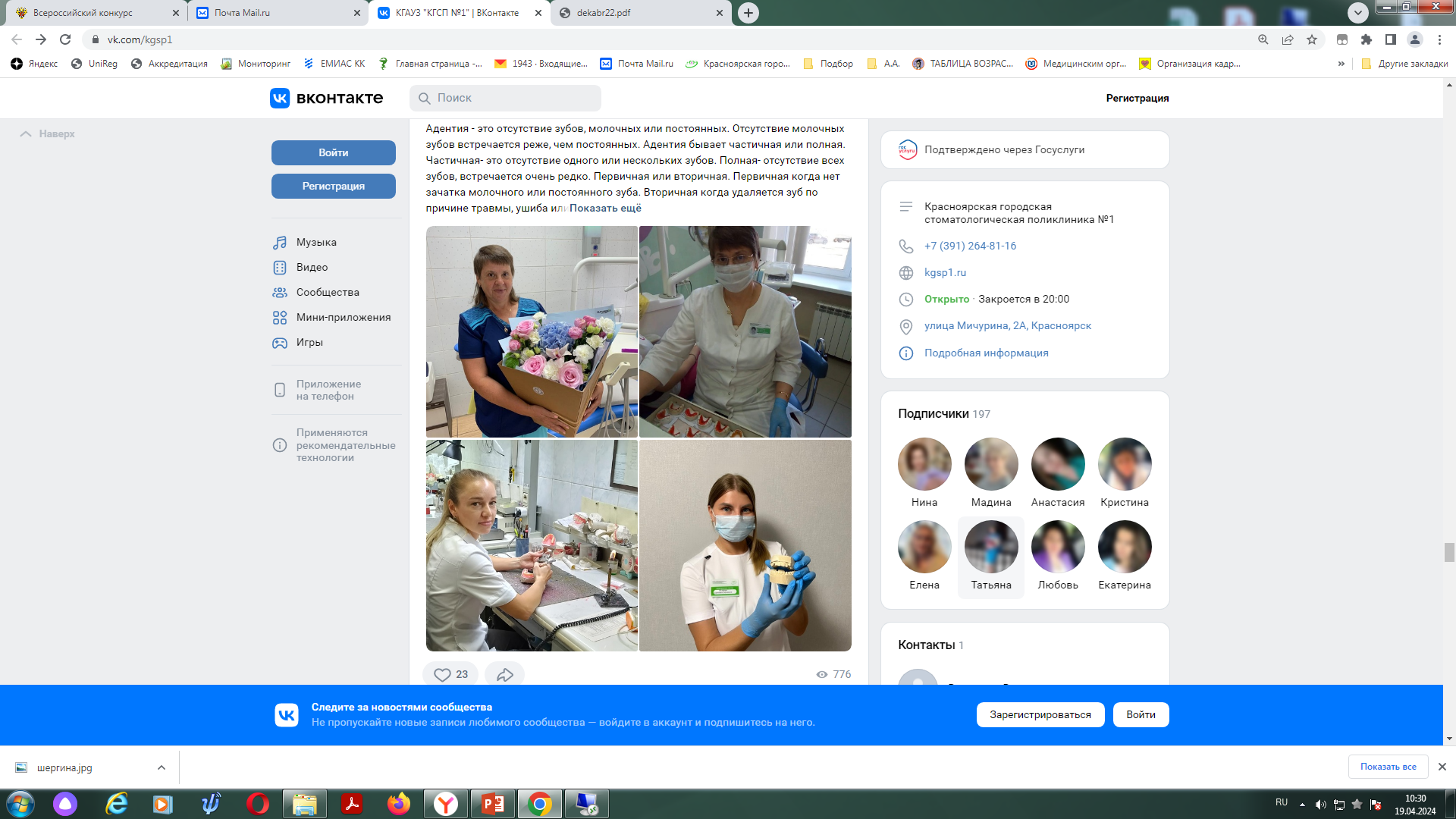 Отдел кадров 264-07-43
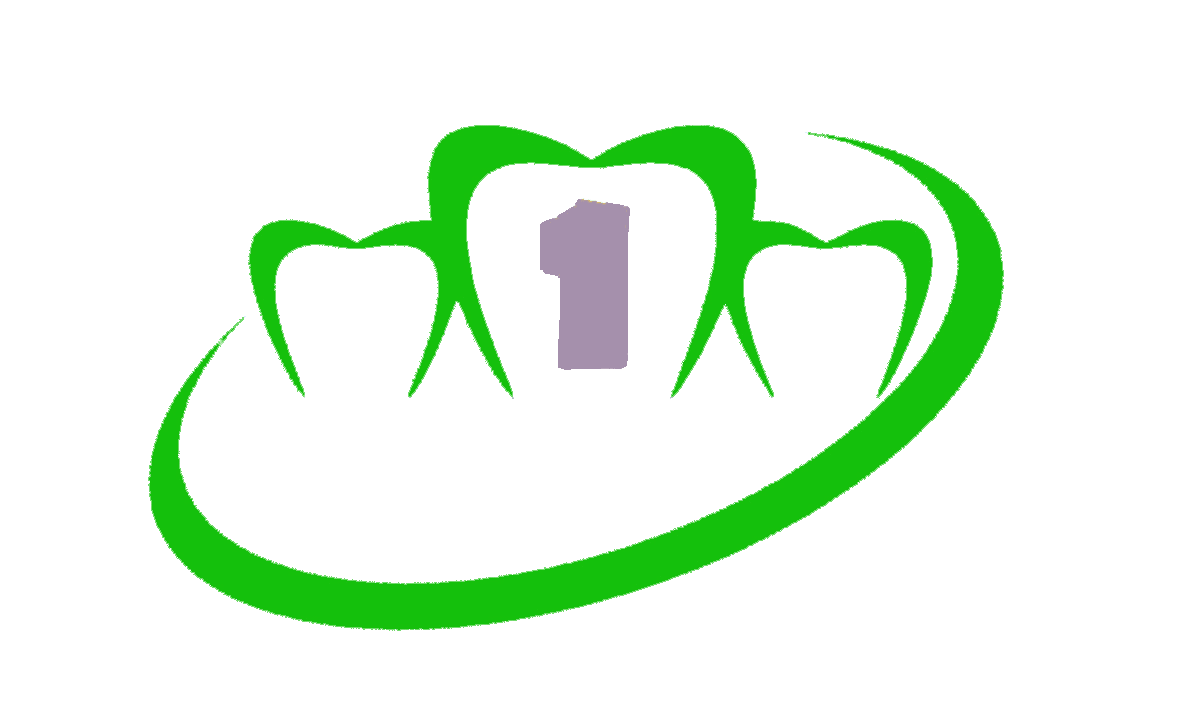 Краевое государственное автономное учреждение здравоохранения «Красноярская городская стоматологическая поликлиника № 1»
Общественная жизнь
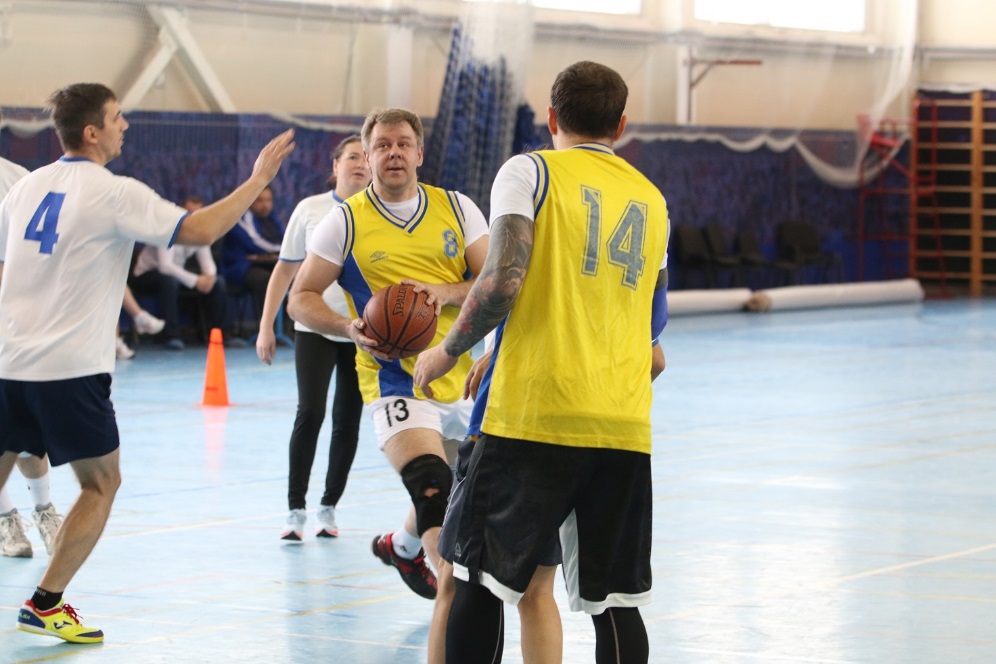 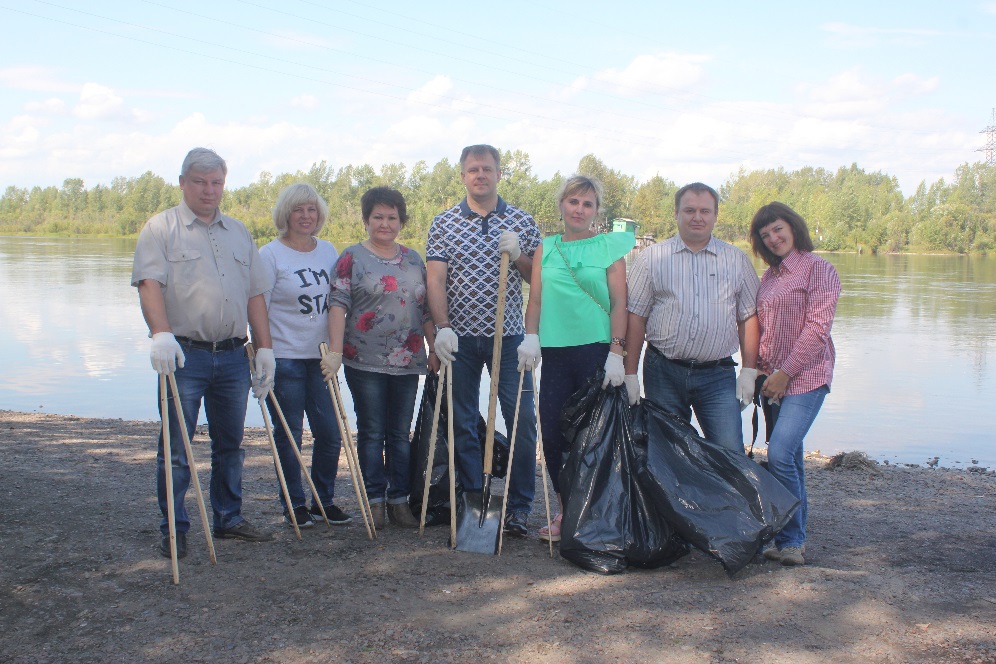 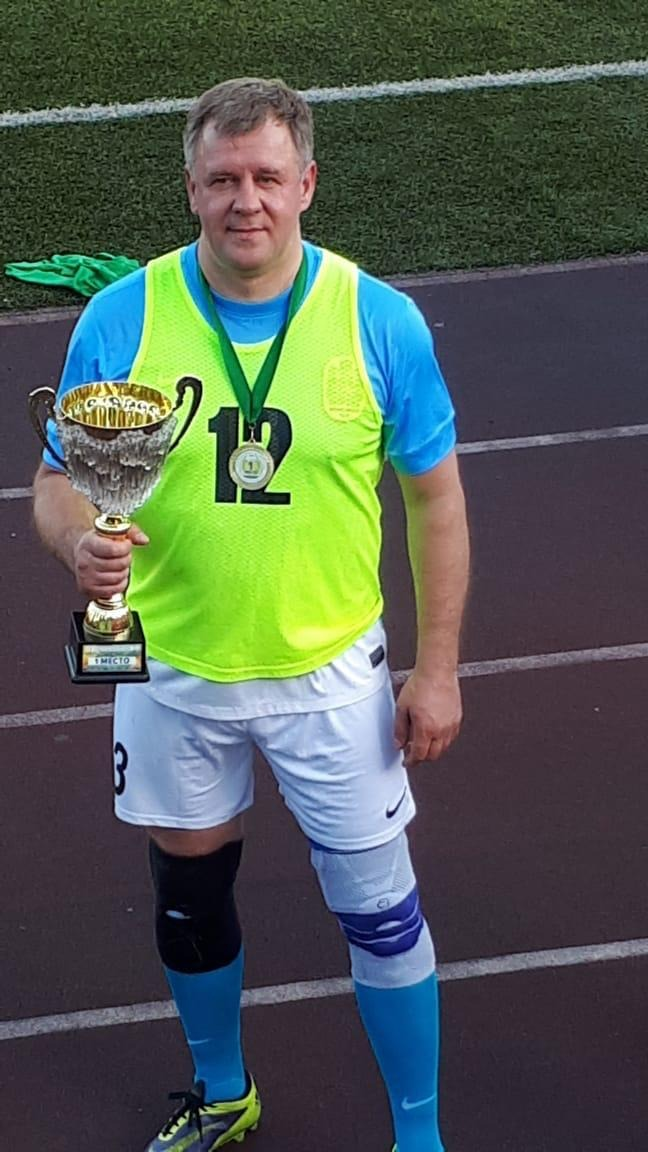 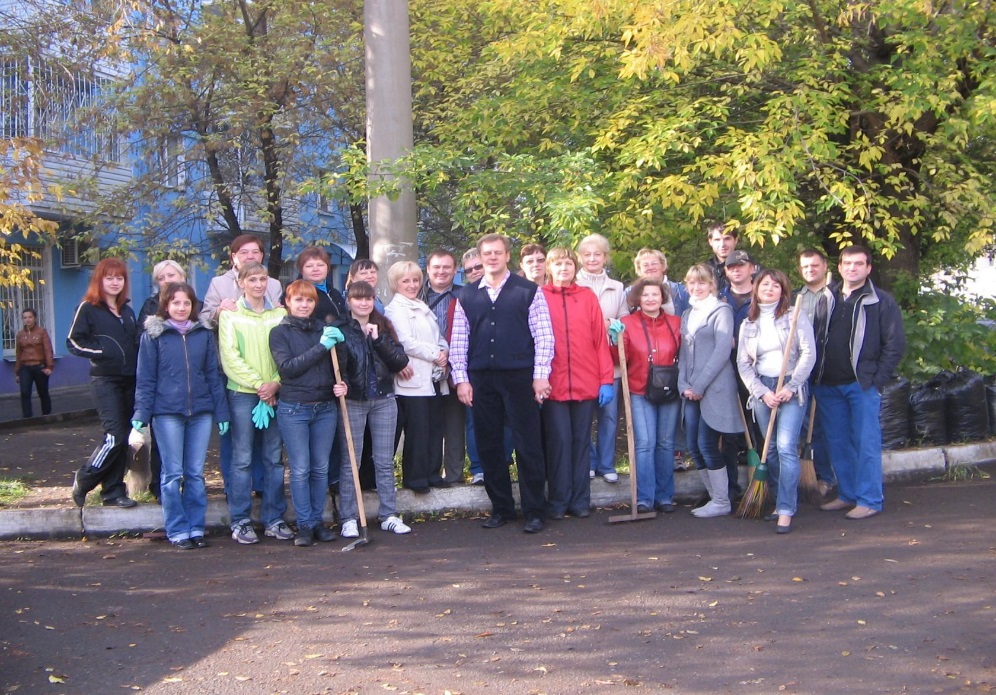 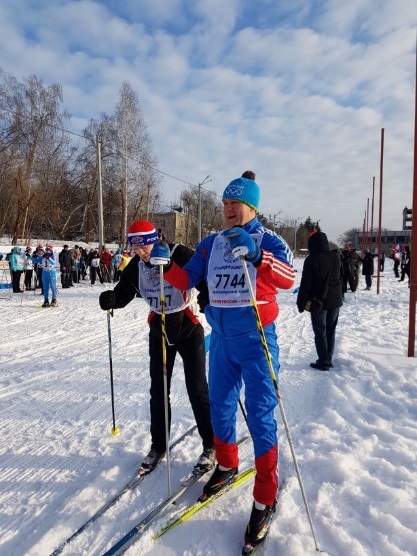 Отдел кадров 264-07-43
[Speaker Notes: Мы активно участвуем в общественной и спортивной жизни]
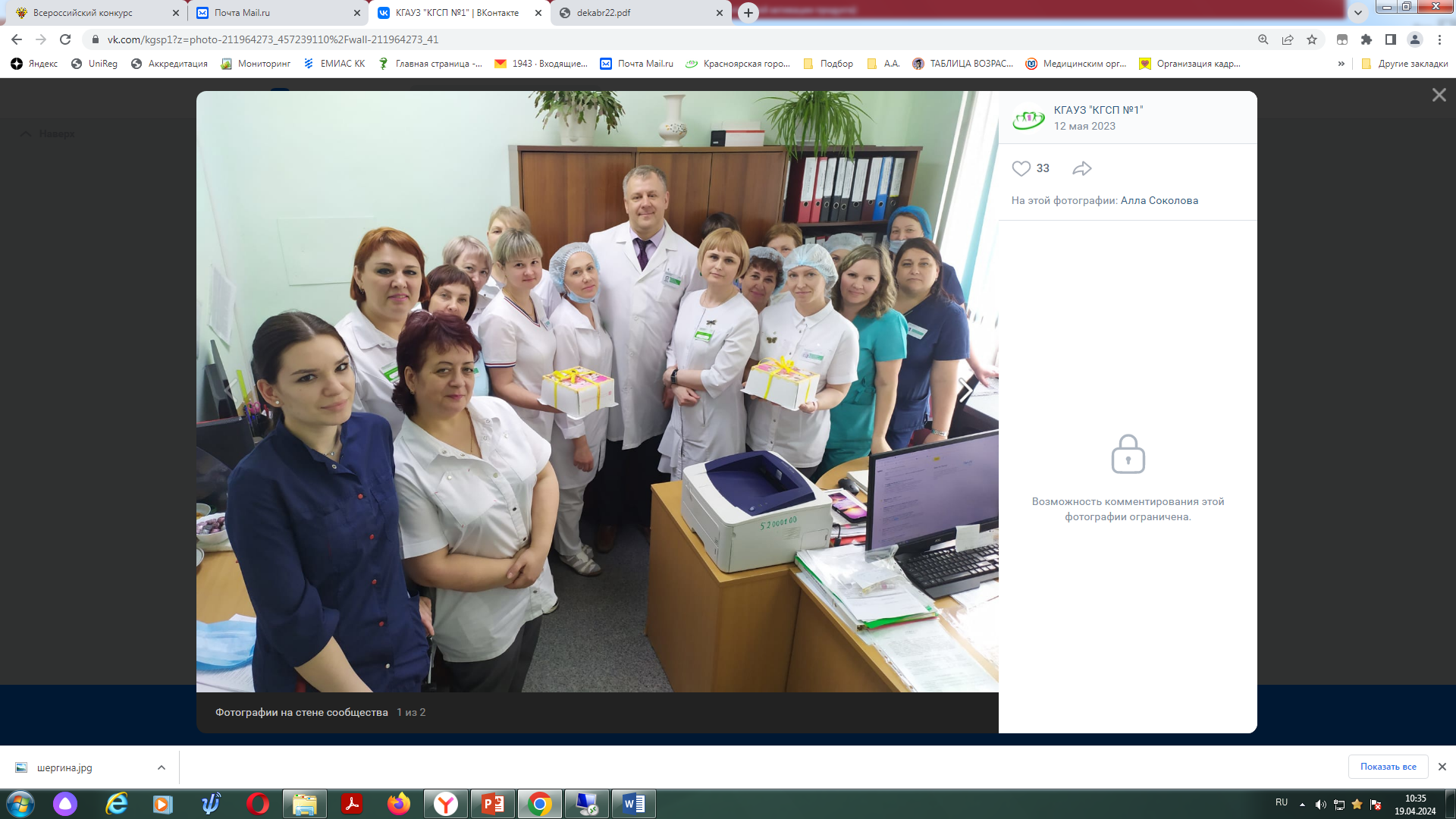 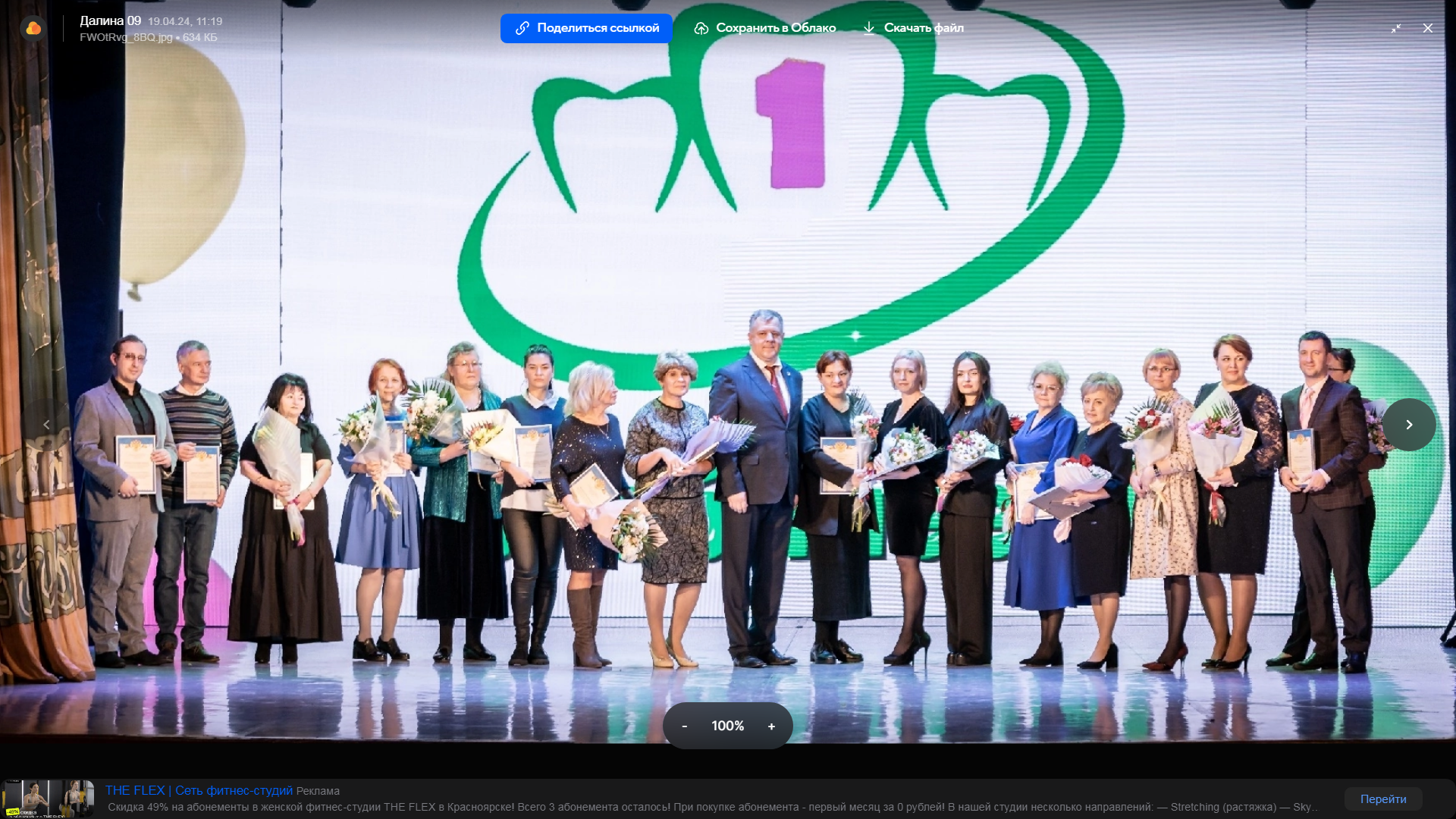 КГАУЗ «КГСП №1»
т. (391)264-36-29
http://kgsp1.ru
muz-gsp1@yandex.ru
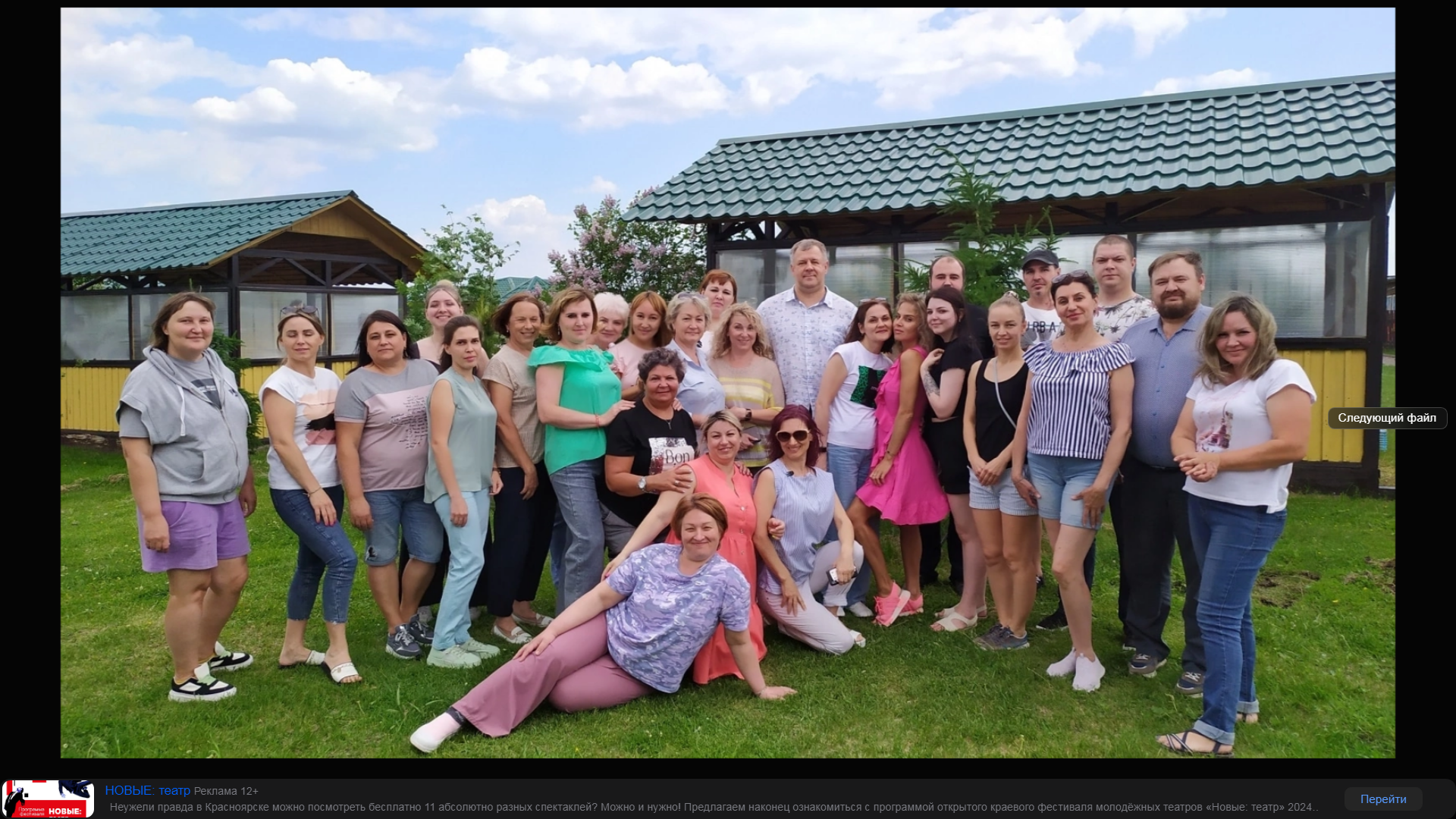 Отдел кадров 264-07-43
Спасибо за внимание!